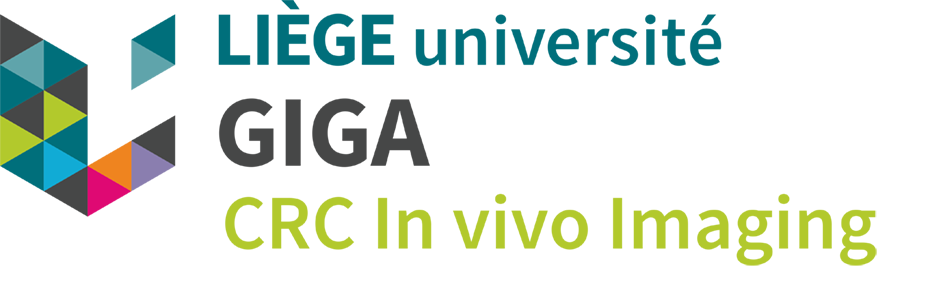 Transmission intergénérationnelle de la mémoire dans la famille
David Baudet
Ph.D. Candidate 2022-2026
Rencontres jeunes chercheurs 2023
25/05/2023
Principal Investigators: Christine Bastin & Aline Cordonnier
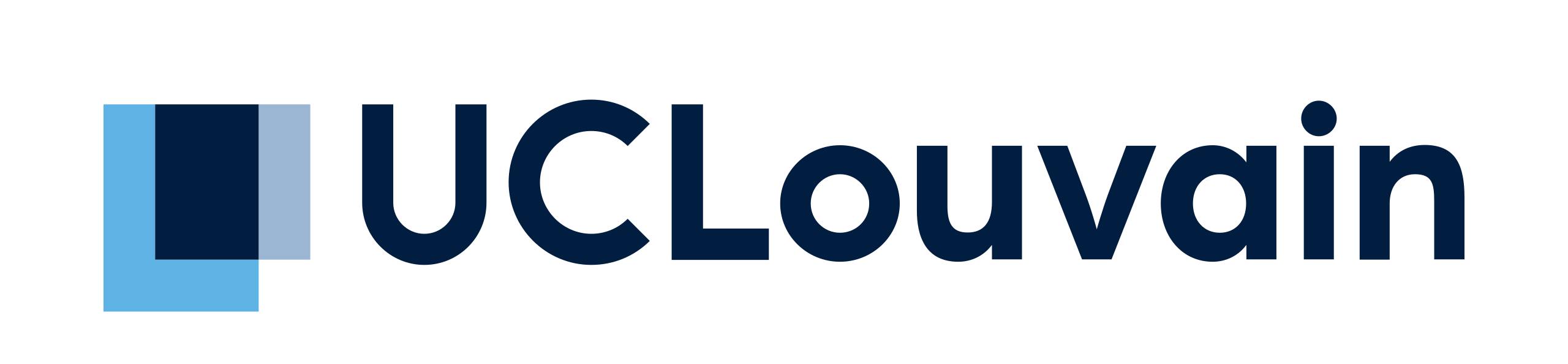 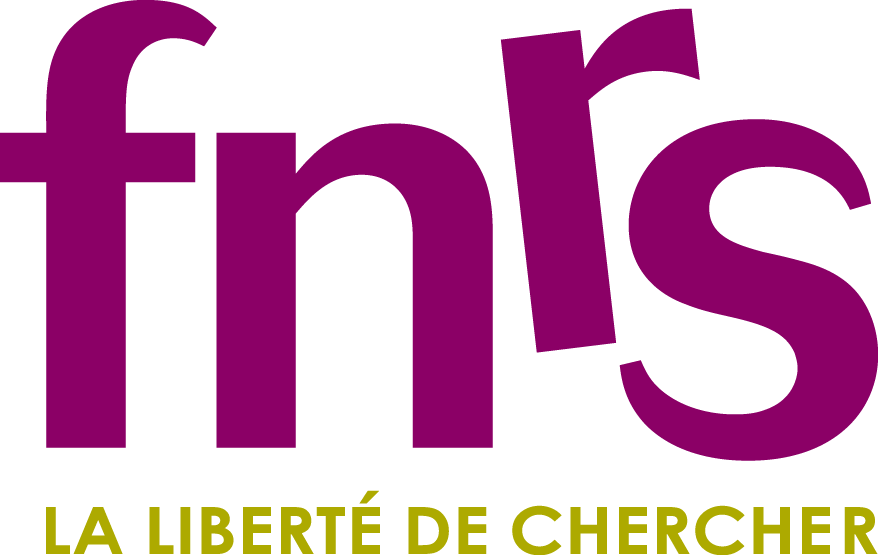 [Speaker Notes: PAGE DE SOUS-SECTION / Page avec possibilité d'insertion d'un titre de sous-chapitre et d'un petit texte]
Plan
La transmission de la mémoire dans la famille
Mon projet de thèse
Etude (pilote) en ligne
Message à prendre à la maison
Qu’est ce qui est transmis ?
Pourquoi ?
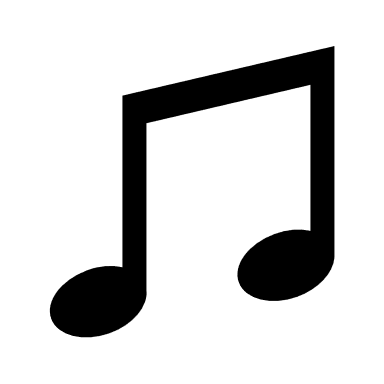 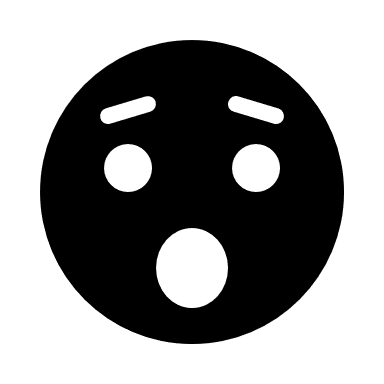 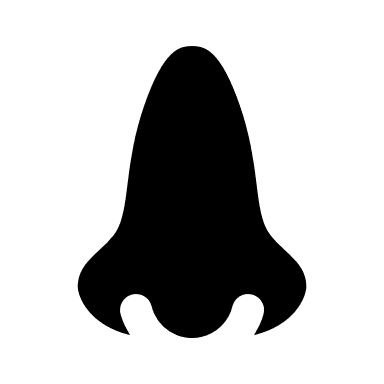 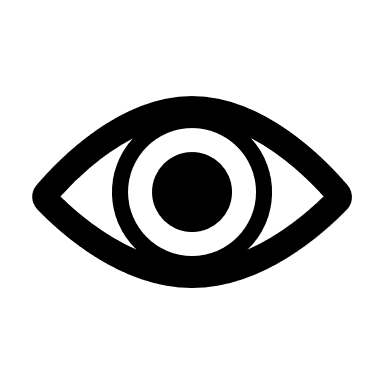 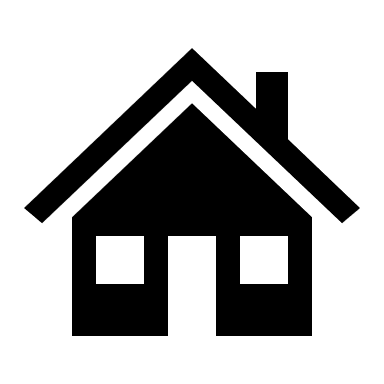 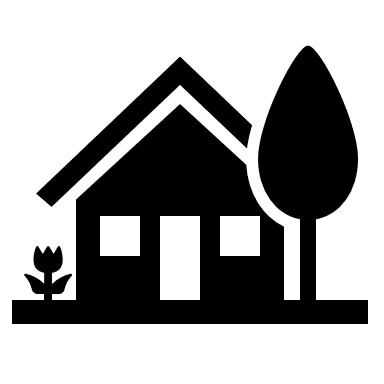 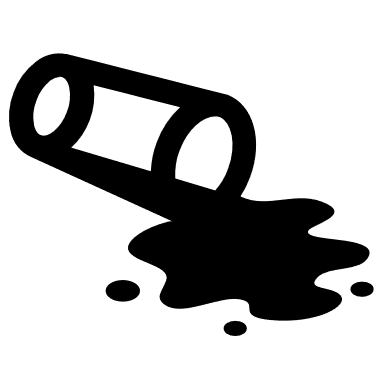 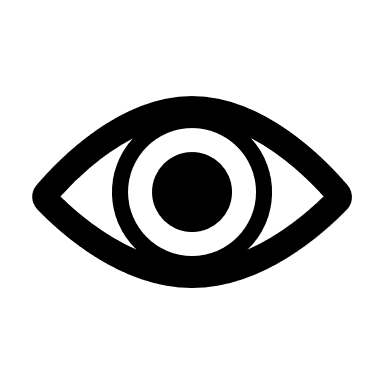 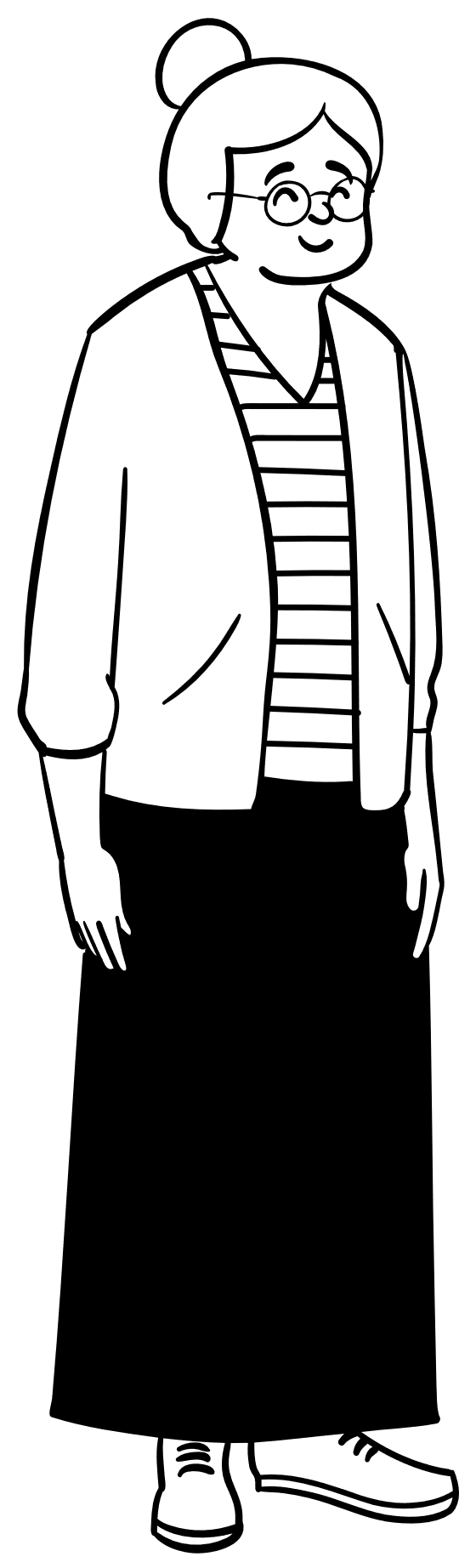 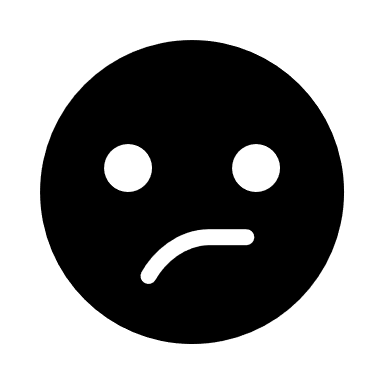 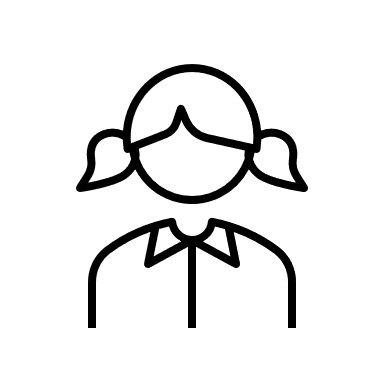 Qu’est ce qui est retenu ?
Pourquoi ?
Stone et al. (2014), Cordonnier et al. (2021), Fivush et al. (2019), Svob et al. (2012; 2016)
3
[Speaker Notes: What do you know about your parents ? Grand-parents ? 
Little information about grand-parents’ personal life from WWII is recalled by grand-kids (Cordonnier et al., 2021; Stone et al., 2014)]
Transmission fonctionnelle
Sociale





Substance pour  interactions sociales
Enseignement
Partage d’information
…
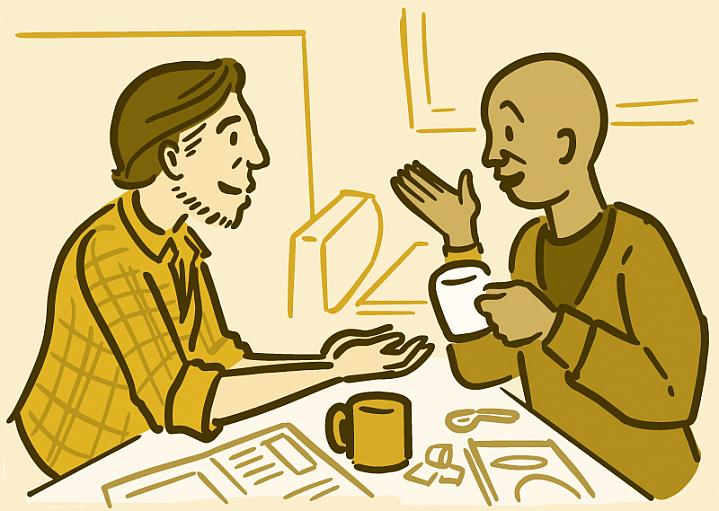 Self





Connaissances de soi
Identité 
Sentiment de continuité
…
Directive





Guider les comportements futurs 
Développer des attitudes
Résolution de problème
…
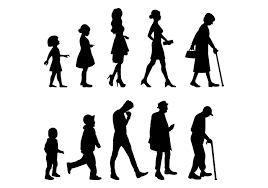 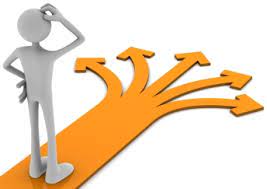 Bluck (2003)
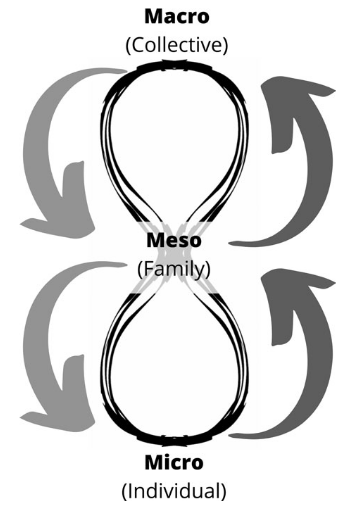 La famille
Filtre entre mémoire collective et individuelle
“family narratives are a window into how families construct a shared sense of history, understand and validate each others’ emotions and create a sense of who they are as a family, and as individuals, in the present” (Fivush et al., 2010)
From Cordonnier et al., (2022)
5
[Speaker Notes: Meso level through the role of families and how the family values and representations act as a memory and information filter]
Transmission dans la famille
Conversations, ritualisée1, dès le plus jeune âge
Histoire partagée2, origine de la mémoire autobiographique3,4
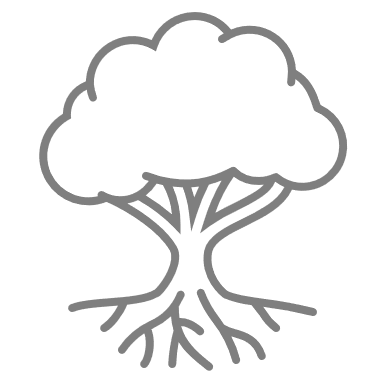 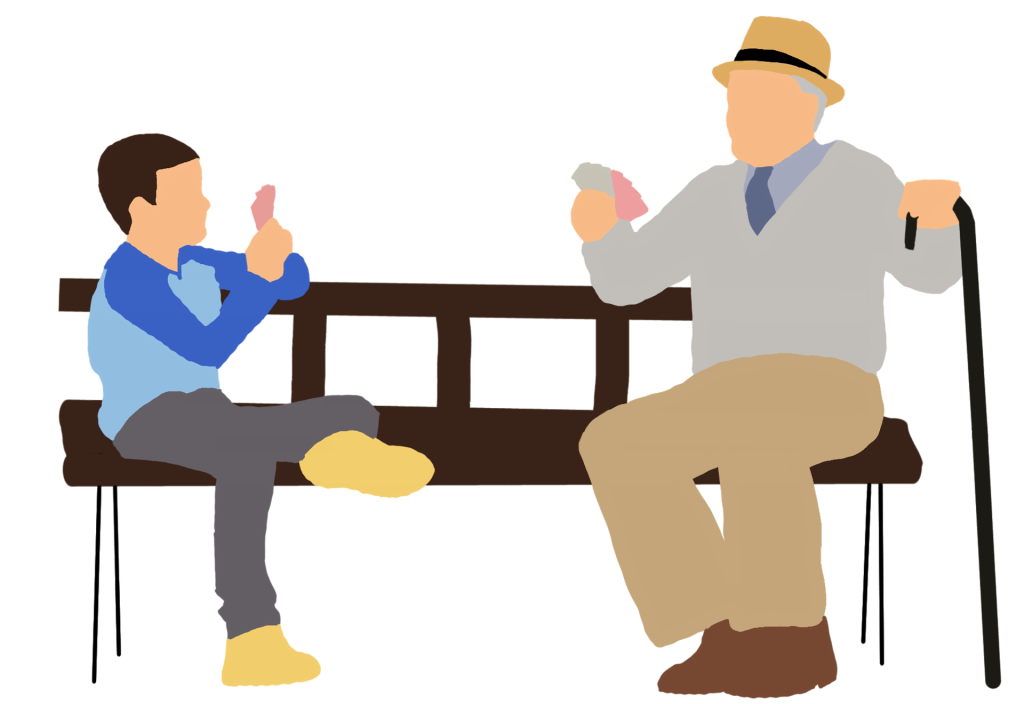 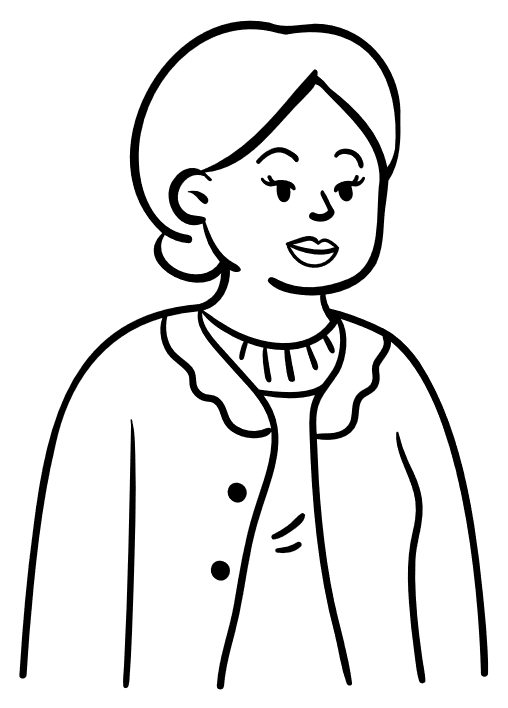 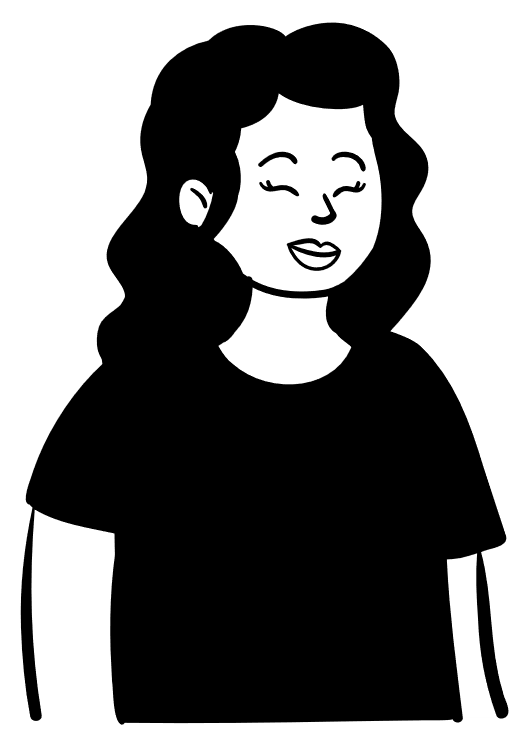 Identité, bien-être, trouver du sens6,7,8
Sentiment d’appartenance5 et d’individualité2
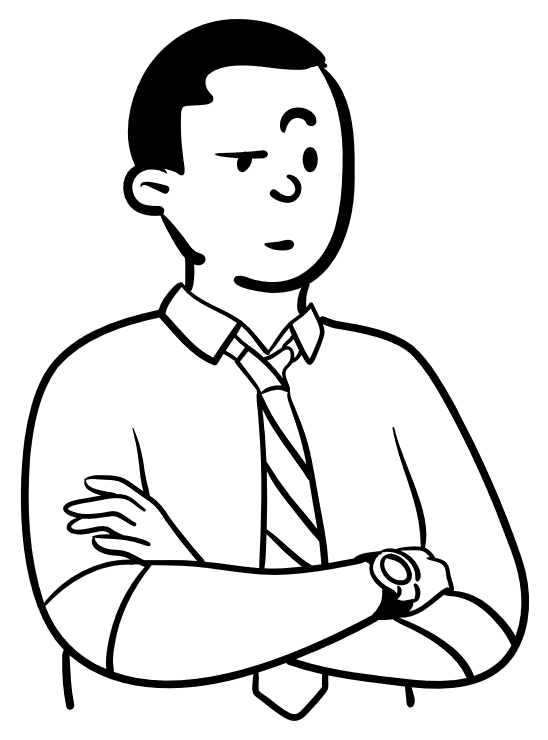 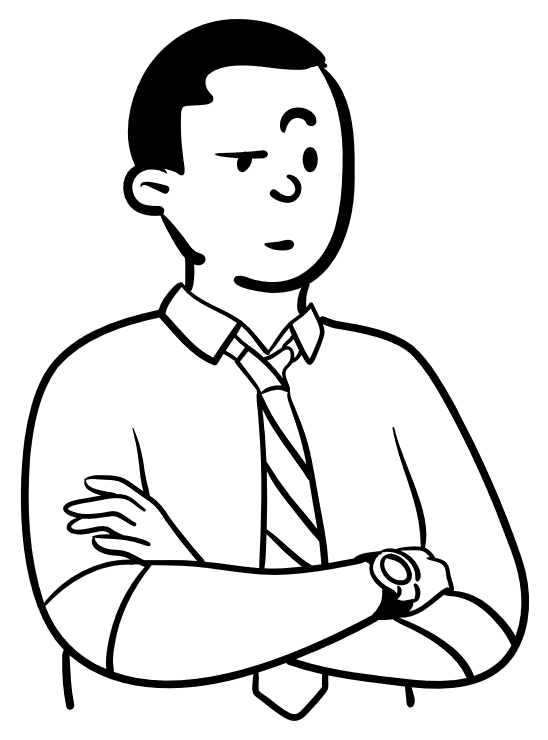 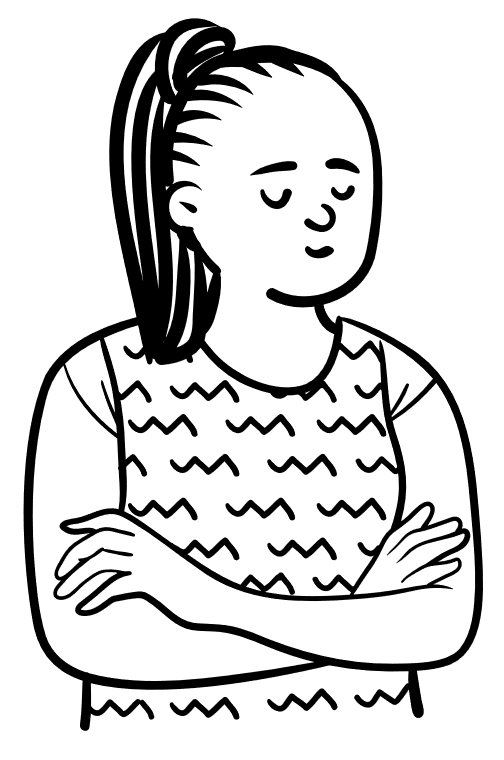 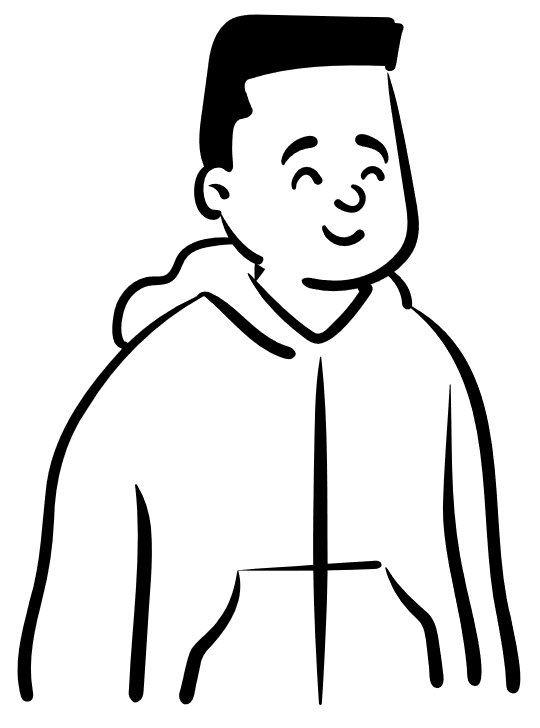 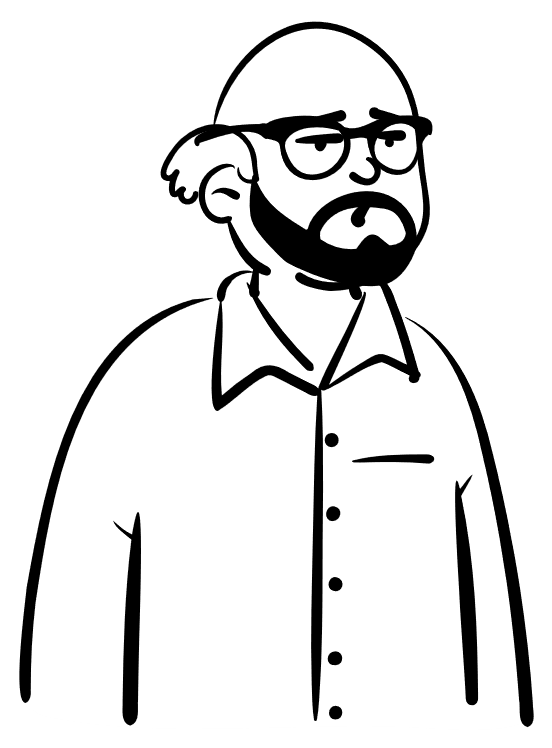 6
van der Haegen et al. (2022)1, Fivush et al., (2009)2, Farrant & Reese (2000)3, Reese (2002)4,  Fivush et al.  (2019)5, Fivush et al., (2010), Chen et al. (2021)7 , Merril et al. (2018)
[Speaker Notes: Narratives are both the process by which identity is created and a reflection of that identity.]
Deux approches
« Top-down »
« Bottom-up »
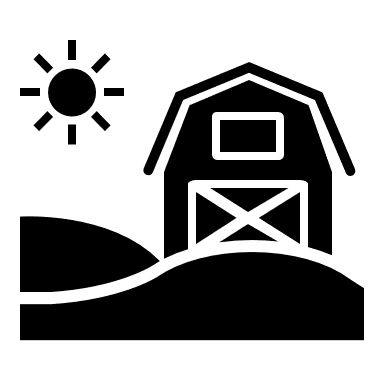 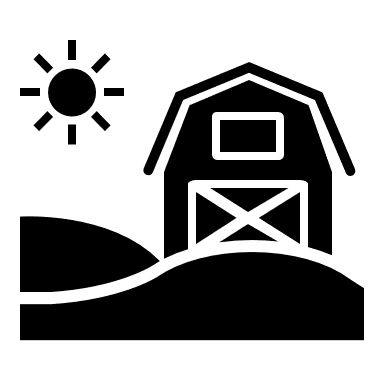 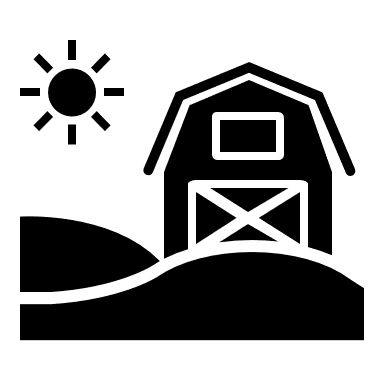 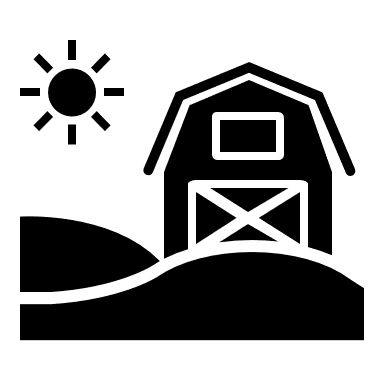 G1
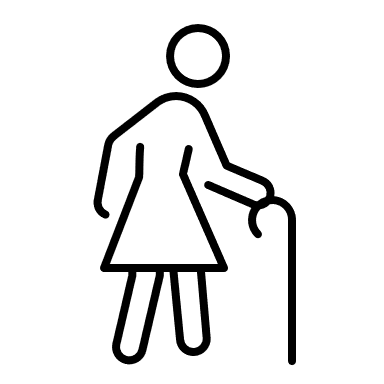 G2
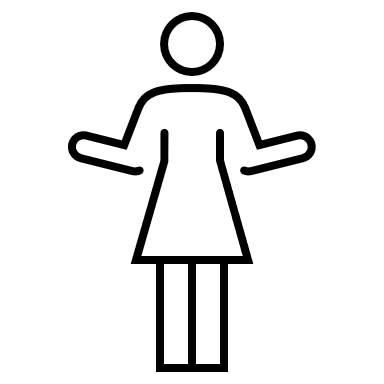 G2
G1
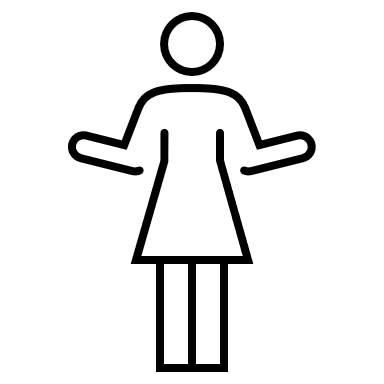 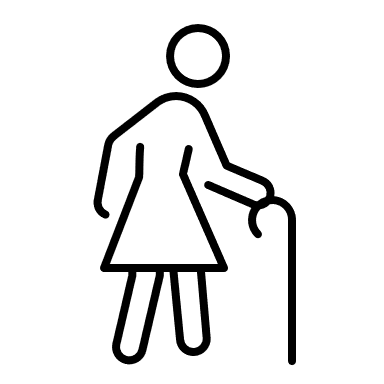 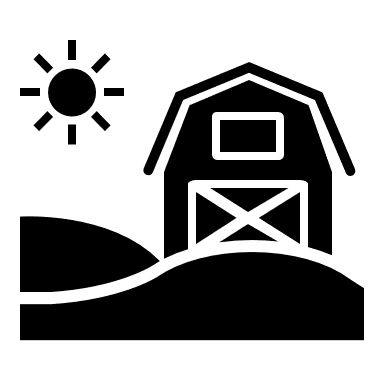 Souvenir vicariant
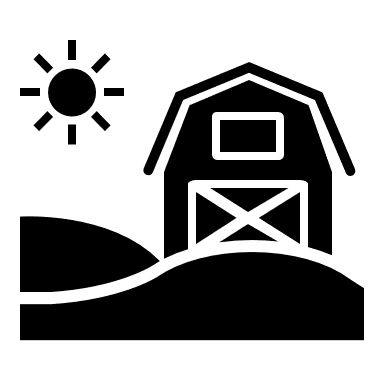 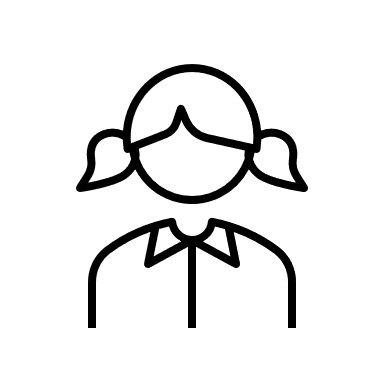 G3
G3
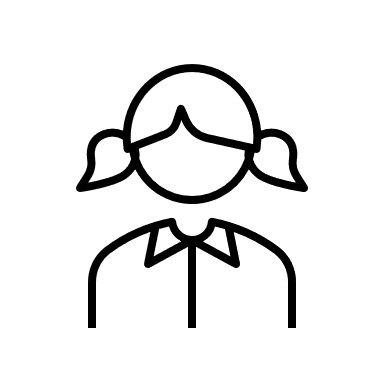 Autobiographical memory includes events that happened to the self AND some events recounted by others (Pillemer et al., 2015)
4 études
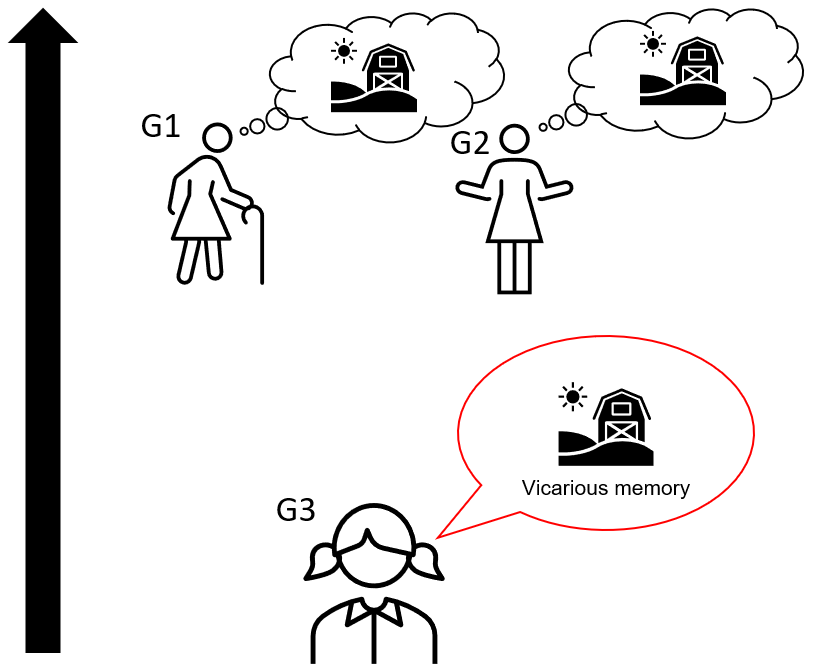 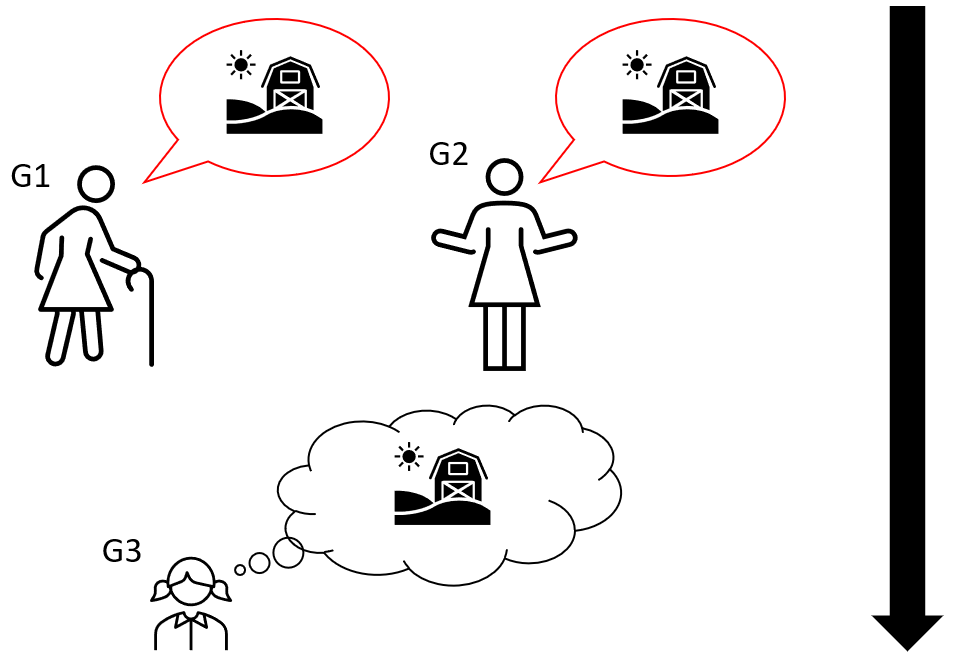 Top-down (transmission)
Bottom-up (mémoire vicariante)
Importance des événements
Importance de l’événement
Valence émotionnelle
Valence émotionnelle
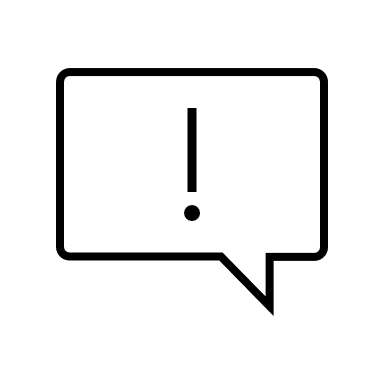 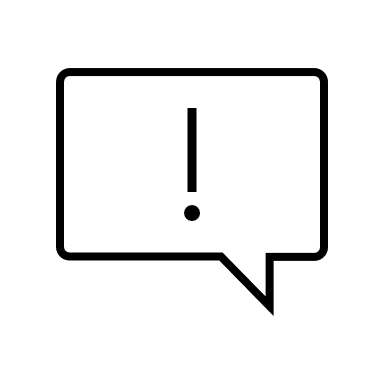 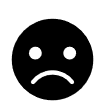 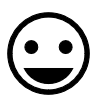 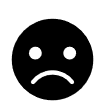 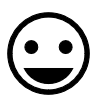 (1)
(2)
(3)
(4)
8
Comparer deux types d’événéments
Souvenir autobiographique « publique »
Souvenir autobiographique « personnel »
23/03/2017, à Liège…
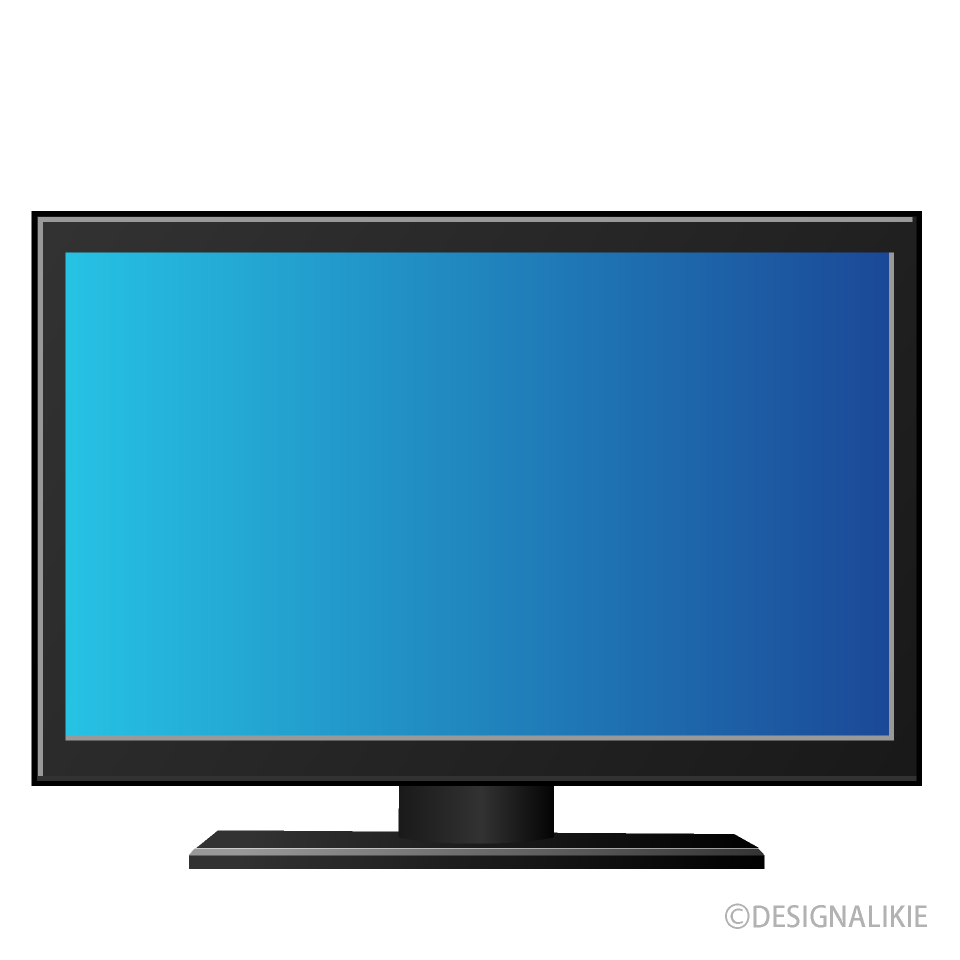 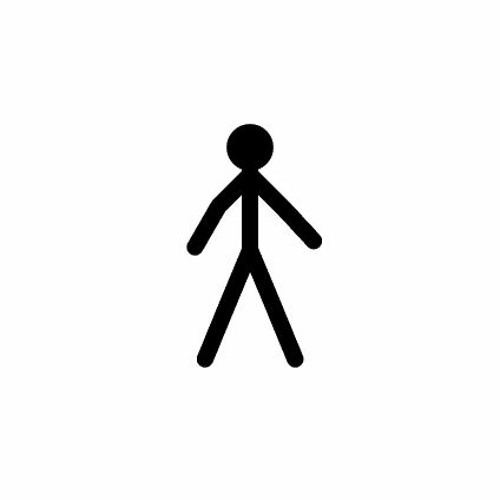 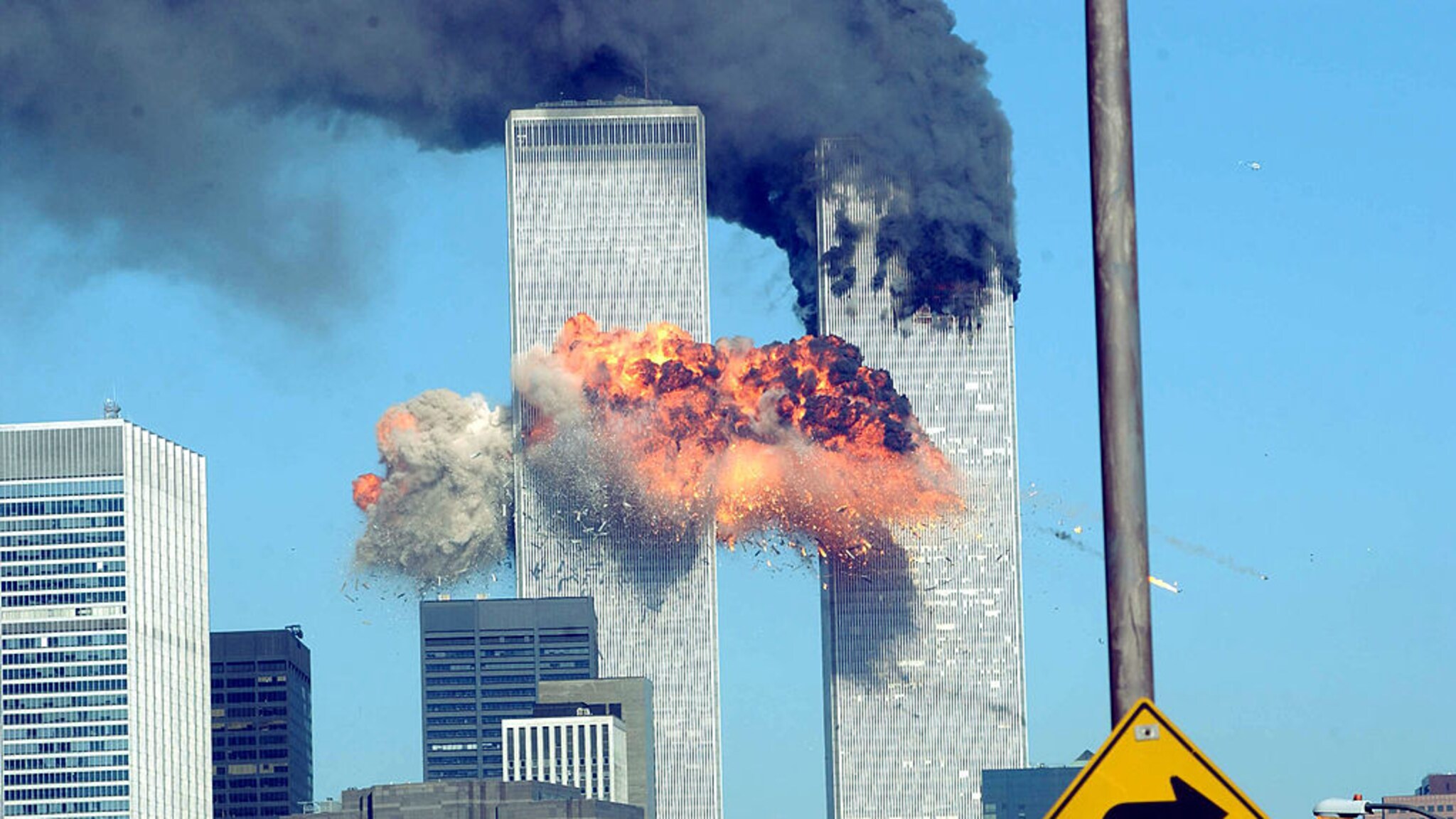 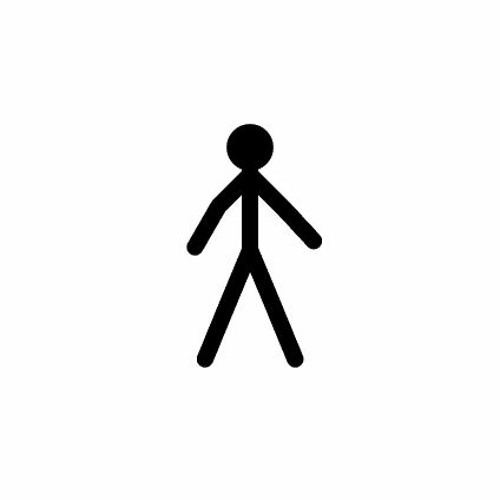 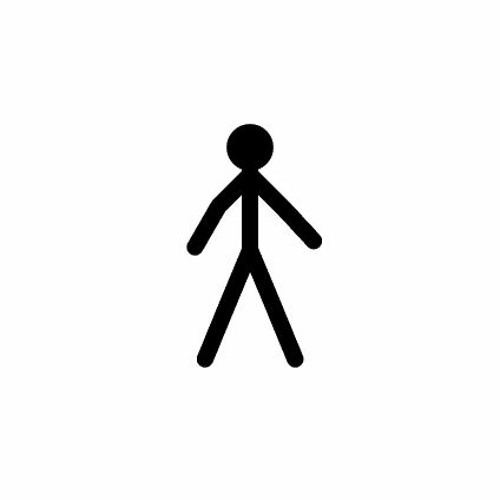 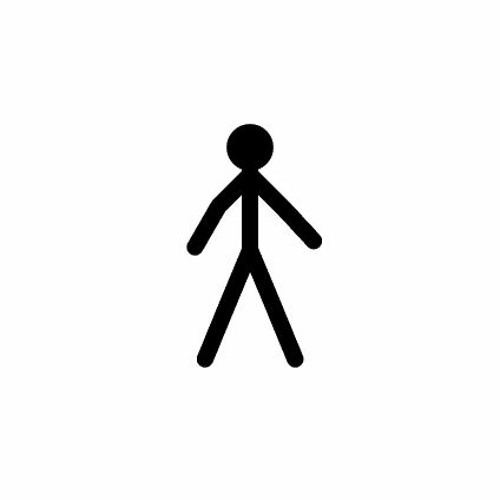 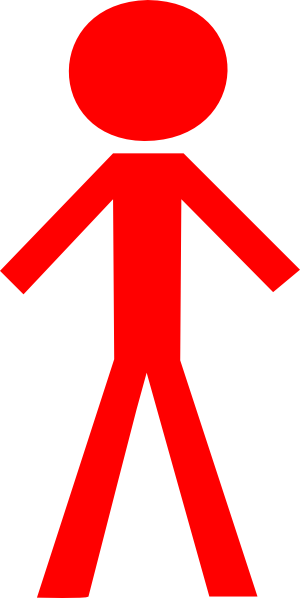 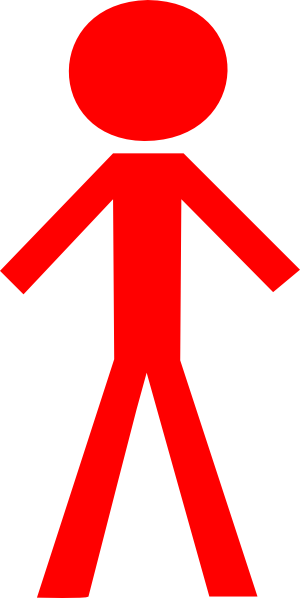 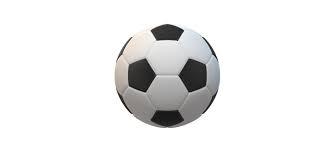 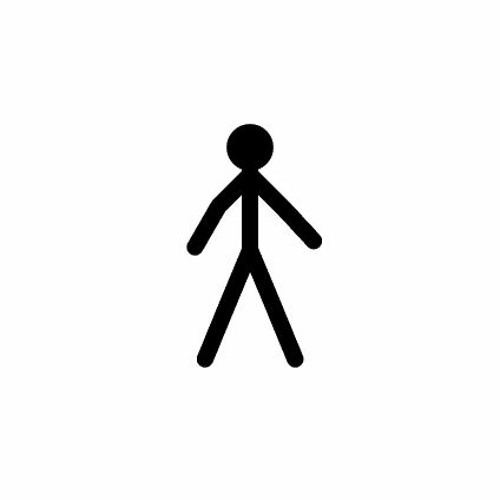 (Brown, 2016)
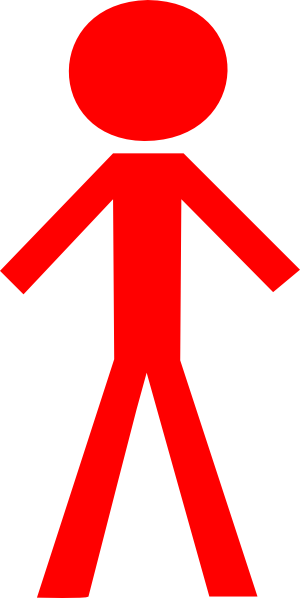 (Nelson & Fivush, 2004)
[Speaker Notes: - Explicit memory of an event that occurred in a specific time and place
- Direct involvement of the person]
Top-down
Berntsen & Rubin (2006)1,  Watson et al., (1988) 2, Aron et al., (1992)3, Harris et al., (2004)4
Barsics et al., (2017)5, Cheung & Lucas, (2014)6
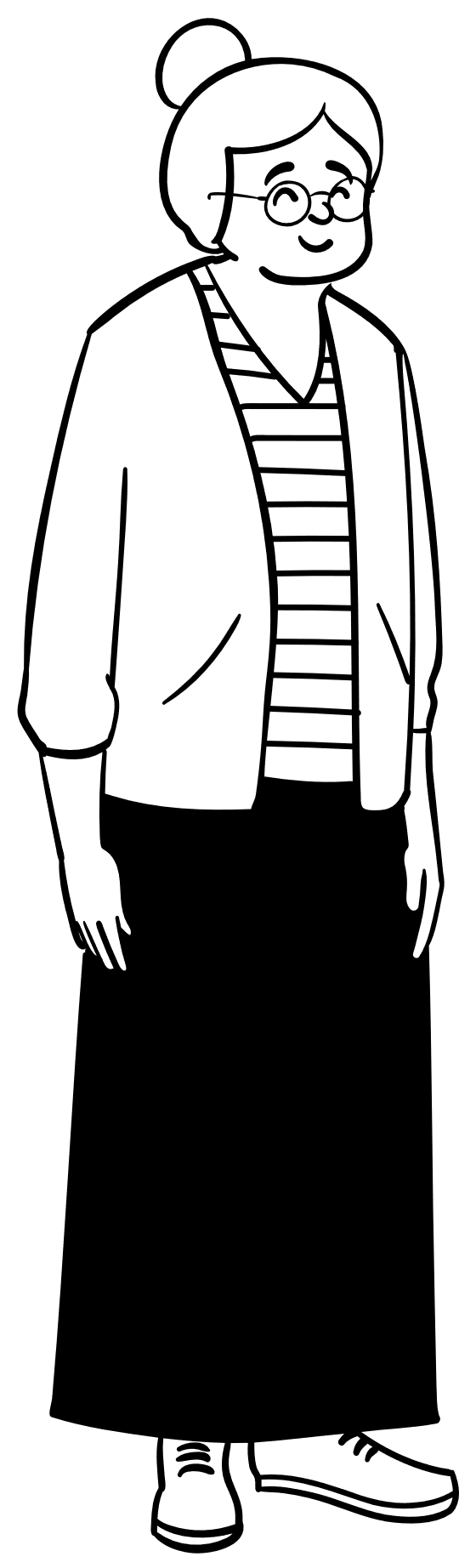 2 souvenirs personnels
2 souvenirs LiH
Listes de souvenirs (<30 ans, directement transmis)
1)
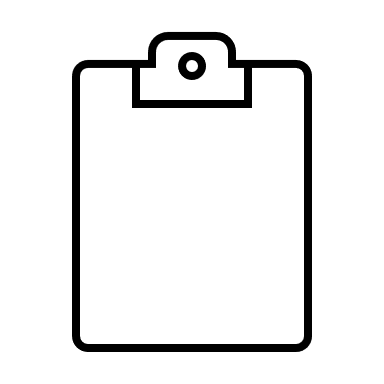 Valence du souvenir
Importance des souvenirs
2)
Evaluation des souvenirs
OU
CES1
1 positive + 1 négative
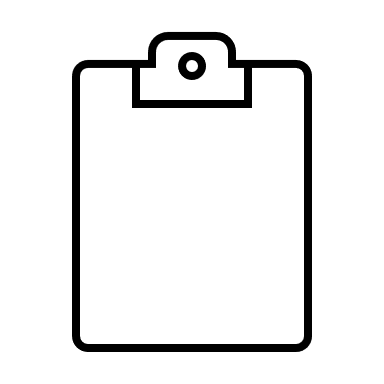 2
1
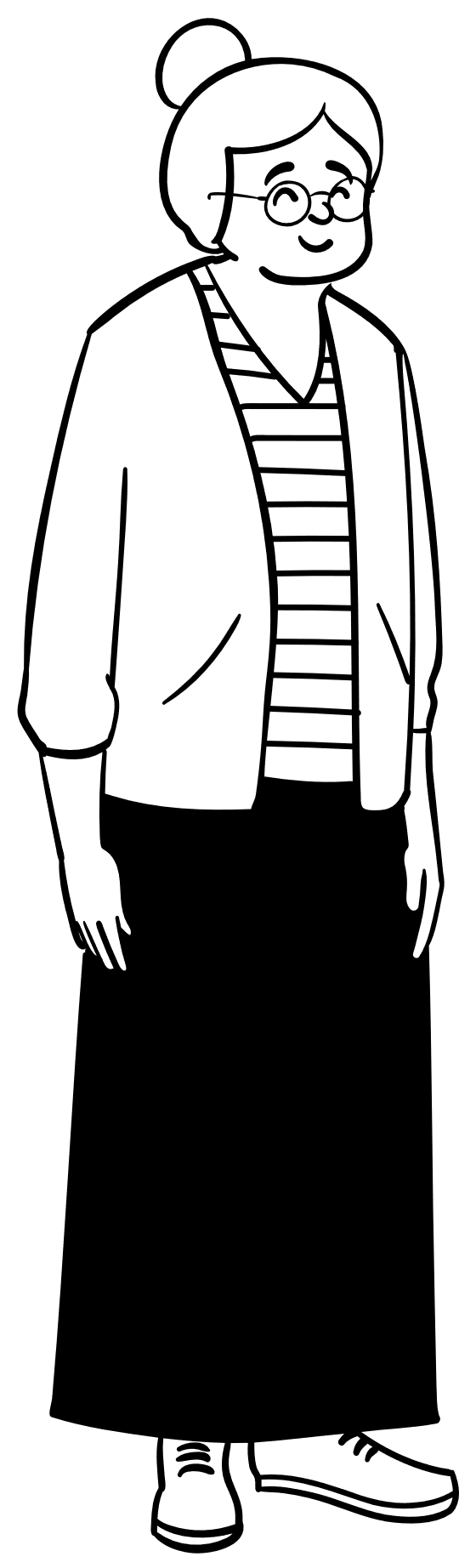 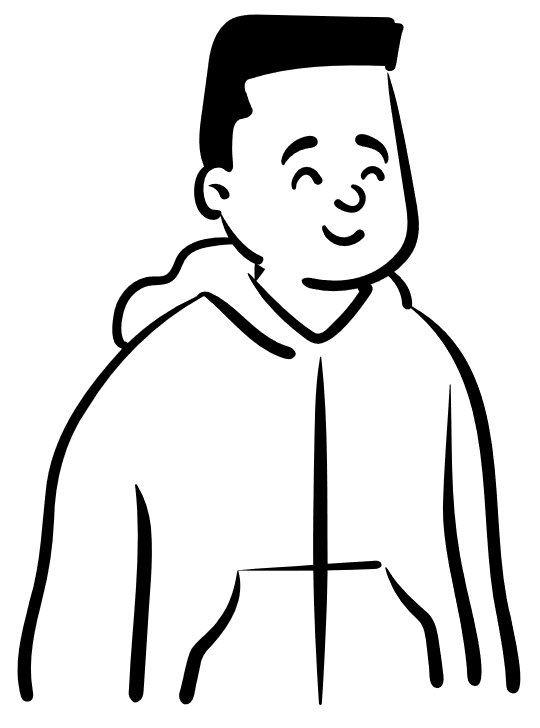 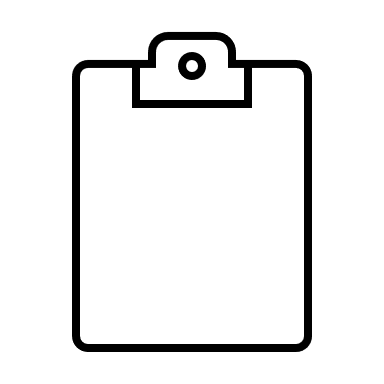 PANAS2
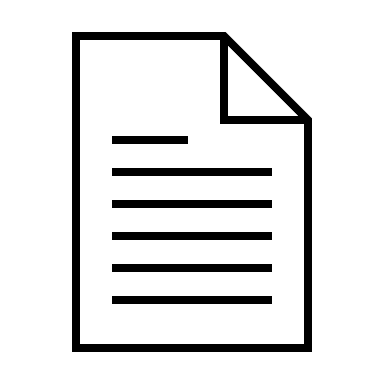 Description du souvenir
+
Questionnaires
3)
+
+
Fonctions de la transmission
Questionnaire phénoménologie
Récit
Fonctions de la mémoire
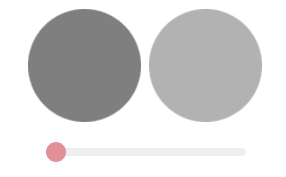 Projections passé/future
+
+
Satisfaction vie
+
Démographie
+
4)
Relation dyade + relation au passé
single-item life satisfaction measures6
TALE4
BTPS5
IOS3 famille + duo
10
Bottom-up
Berntsen & Rubin (2006)1,  Watson et al., (1988) 2, Aron et al., (1992)3, Harris et al., (2004)4
Barsics et al., (2017)5, Cheung & Lucas, (2014)6
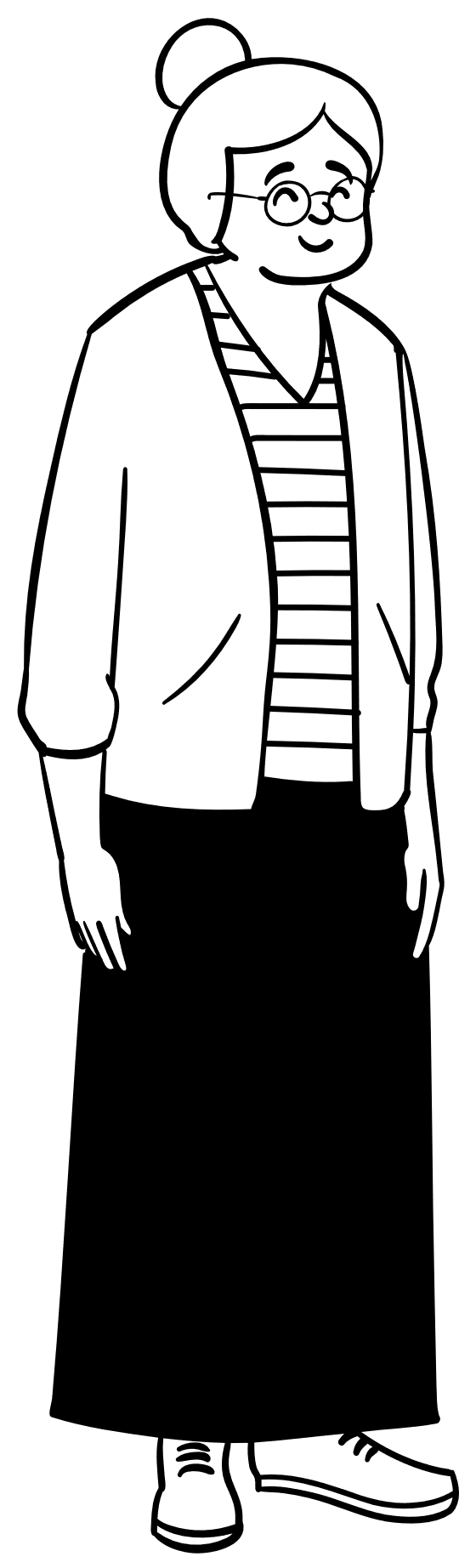 2 souvenirs personnels
2 souvenirs LiH
Listes de souvenirs reçus du parent/grand-parent (<30 ans, directement transmis)
1)
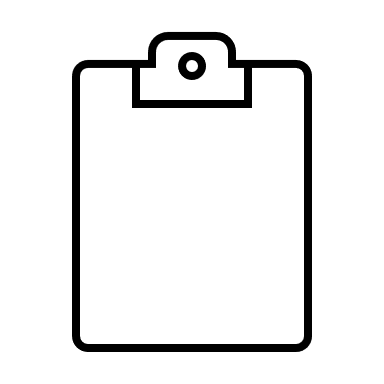 Valence du souvenir
Importance des souvenirs
2)
Evaluation des souvenirs
OU
CES1
1 positive + 1 négative
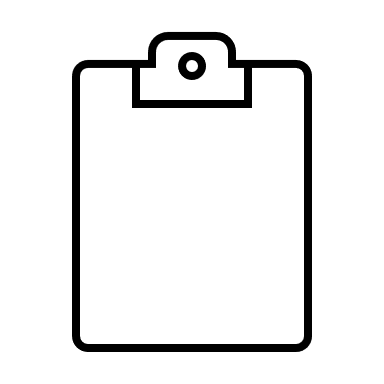 2
1
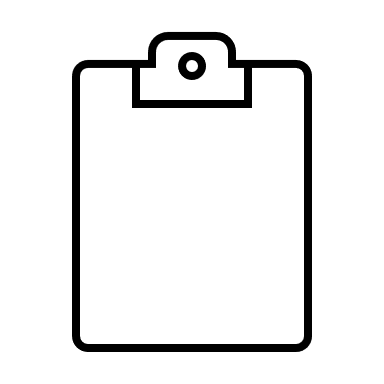 PANAS2
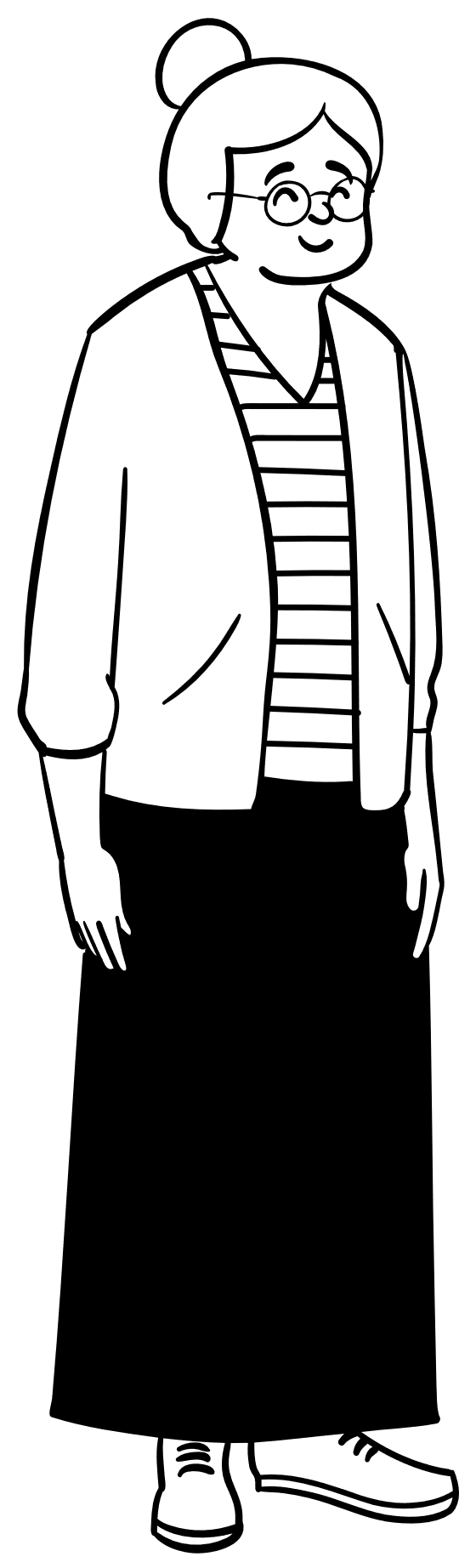 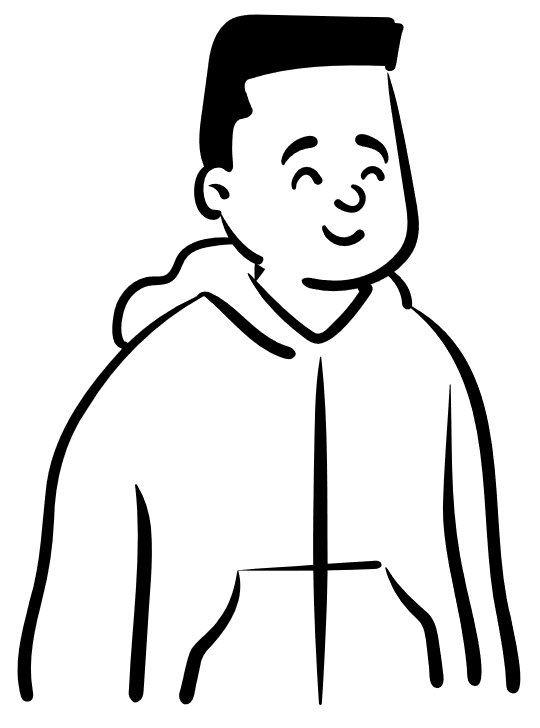 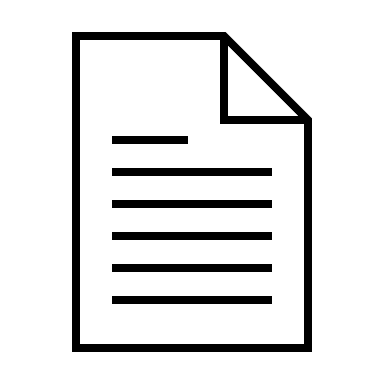 Description du souvenir
+
Questionnaires
3)
+
+
Fonctions de la transmission
Questionnaire phénoménologie
Récit
Fonctions de la mémoire
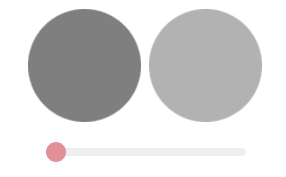 Projections passé/future
+
+
Satisfaction vie
+
Démographie
+
4)
Relation dyade + relation au passé
single-item life satisfaction measures6
TALE4
BTPS5
IOS3 famille + duo
11
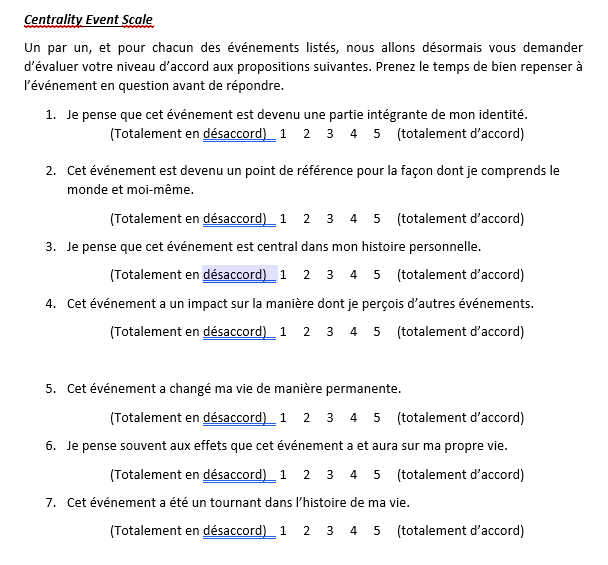 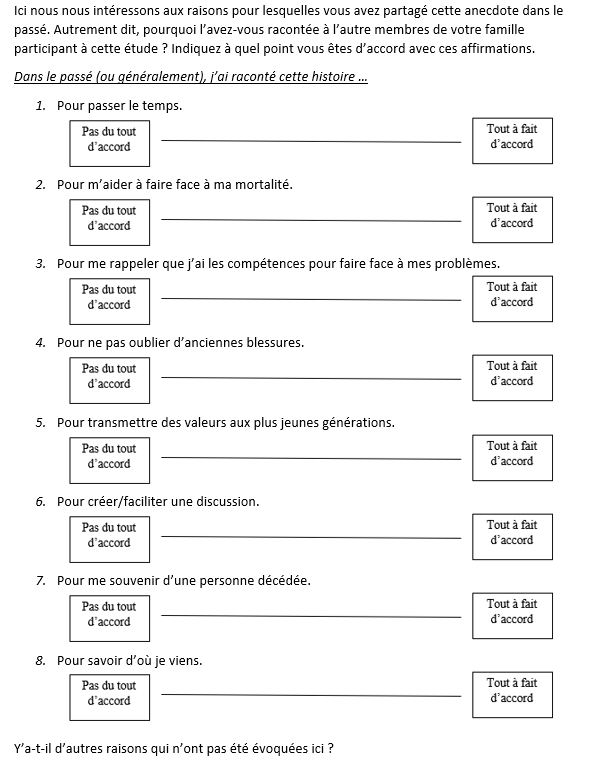 Berntsen, Rubin (2006)
Robitaille et al., (2010)
Balanced Time Perspective Scale
Cheung & Lucas (2014)
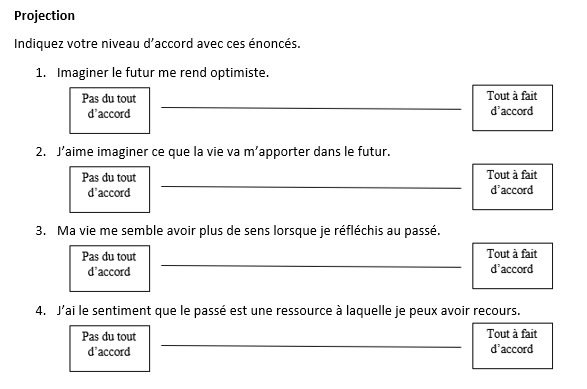 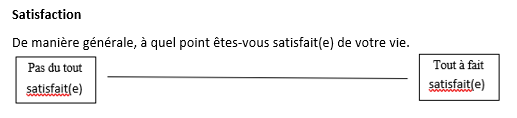 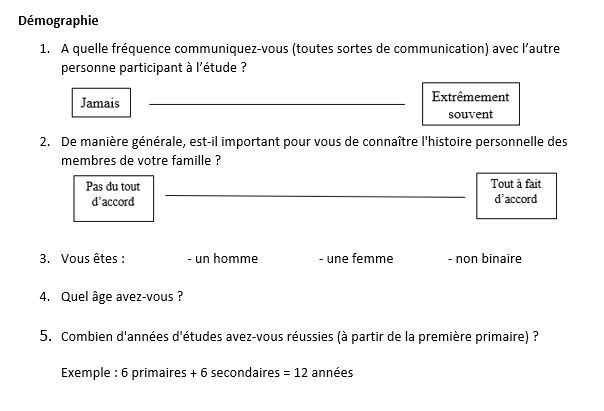 Personnel
Parent <> enfant
Public
Grand-parent <> petit-enfant
Negatif
Positif
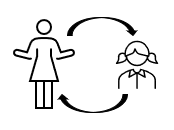 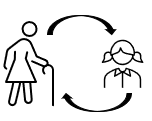 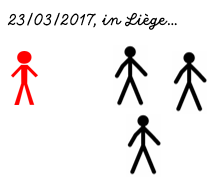 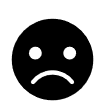 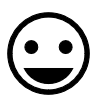 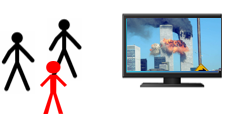 vs.
vs.
vs.
VI
Valence émotionnelle
Type de souvenir
Ecart de génération
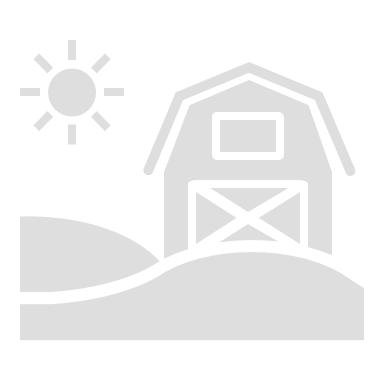 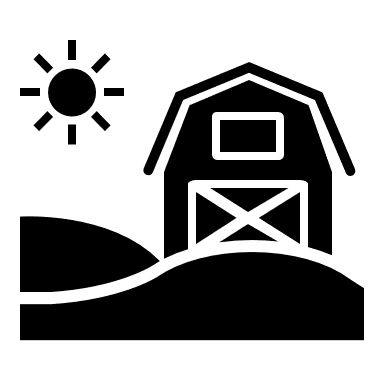 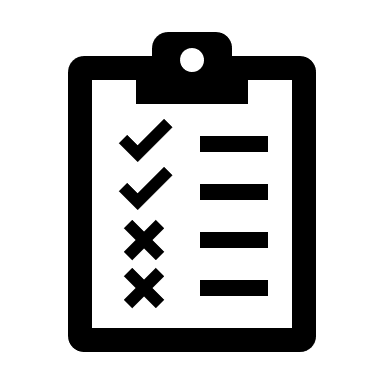 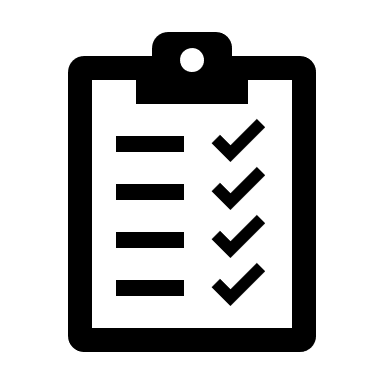 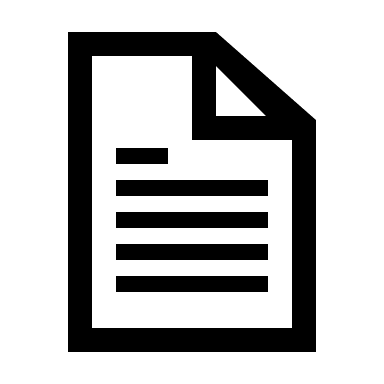 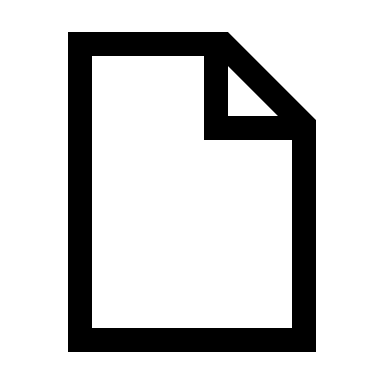 VD
Phenomenologie
Similarité dans les récits
Quantité de détails
[Speaker Notes: Word count + level de détail (habermas)]
From Cheriet, Folville & Bastin (2021)
(2) Fonction(s) de la transmission?
Pourquoi avez-vous partagé ce souvenir?

Pourquoi pensez-vous que votre parent/grand-parent a partagé ce souvenir ?

Pourquoi est-ce important pour vous ? Quel impact pensez-vous que cela a sur votre vision du monde ?
Hypothèses
Plus de transmission lorsque l’écart de génération est plus petit (Cordonnier et al., 2021)
 Plus de détails pour les souvenirs personnels (Stone et al., 2014)
 Plus de détails pour les souvenirs positifs (Carstensen, 2006)

 Pas de différence en fonction de l’écart de génération 
Plus de transmission pour les souvenirs personnels plutôt que les publiques (Stone et al., 2014)
 Plus de transmission pour les événements publiques négatifs que pour les  événements publiques positifs 

Fonctions sociale et self plus rapportées par la plus vieille génération (Carstensen, 2006) et pour les souvenirs positifs (Rasmussen & Berntsen, 2009)
Fonction directive d’autant plus évoquée par la génération jeune (particulièrement pour événements publiques) (Carstensen, 2006)
Top-down
Bottom-up
Fonctions
Expérience phénoménologique corrélée au niveau de détails et à la confiance, mais pas à la congruence (Folville et al., 2020)
[Speaker Notes: Épanouissement émotionnel]
« Study 0 »
Questionnaire en ligne (Qualtrics©, 2022)
Exploratoire
Recrutement pour les autres études
Prévalence de la transmission dans la population
18
[Speaker Notes: Exploratory 
Which variables are to be taken in account]
« Study 0 »
+ « Voulez-vous participer à d’autres études sur le même sujet ? »
Questionnaire en ligne (Qualtrics©, 2022)
380 réponses exploitables (622 en tout)
Top-down
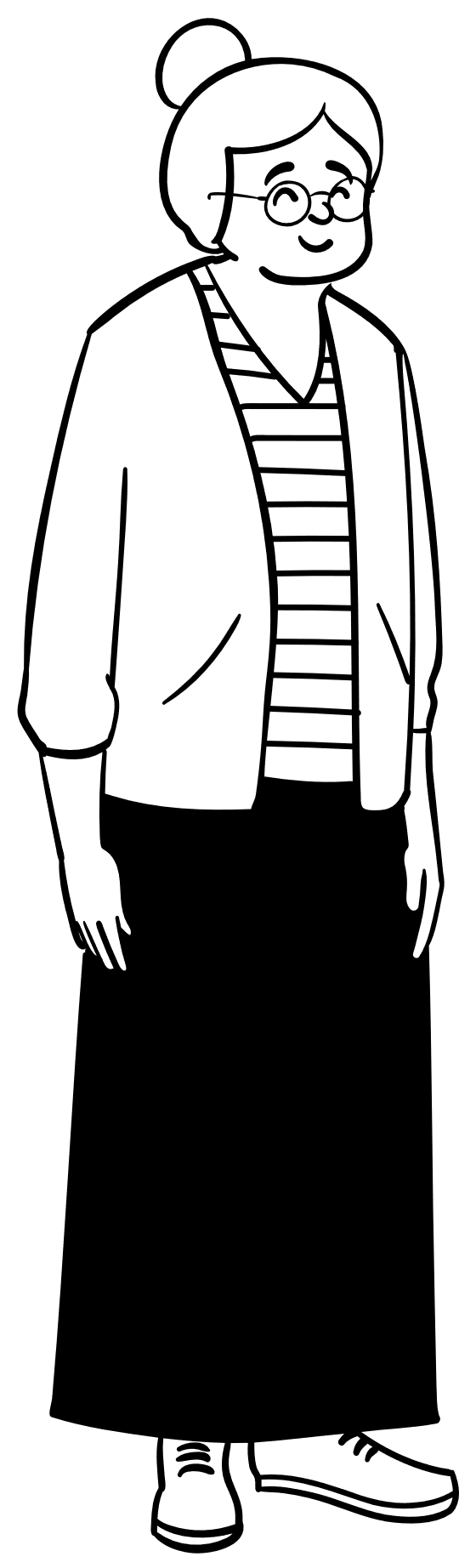 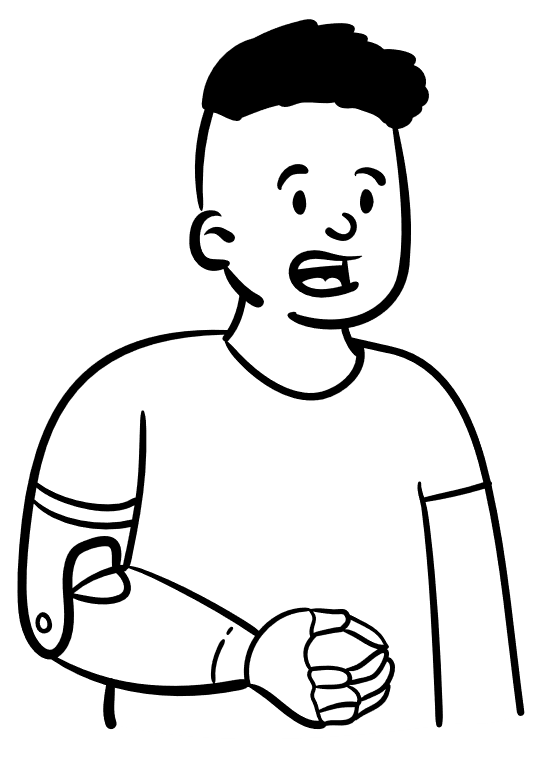 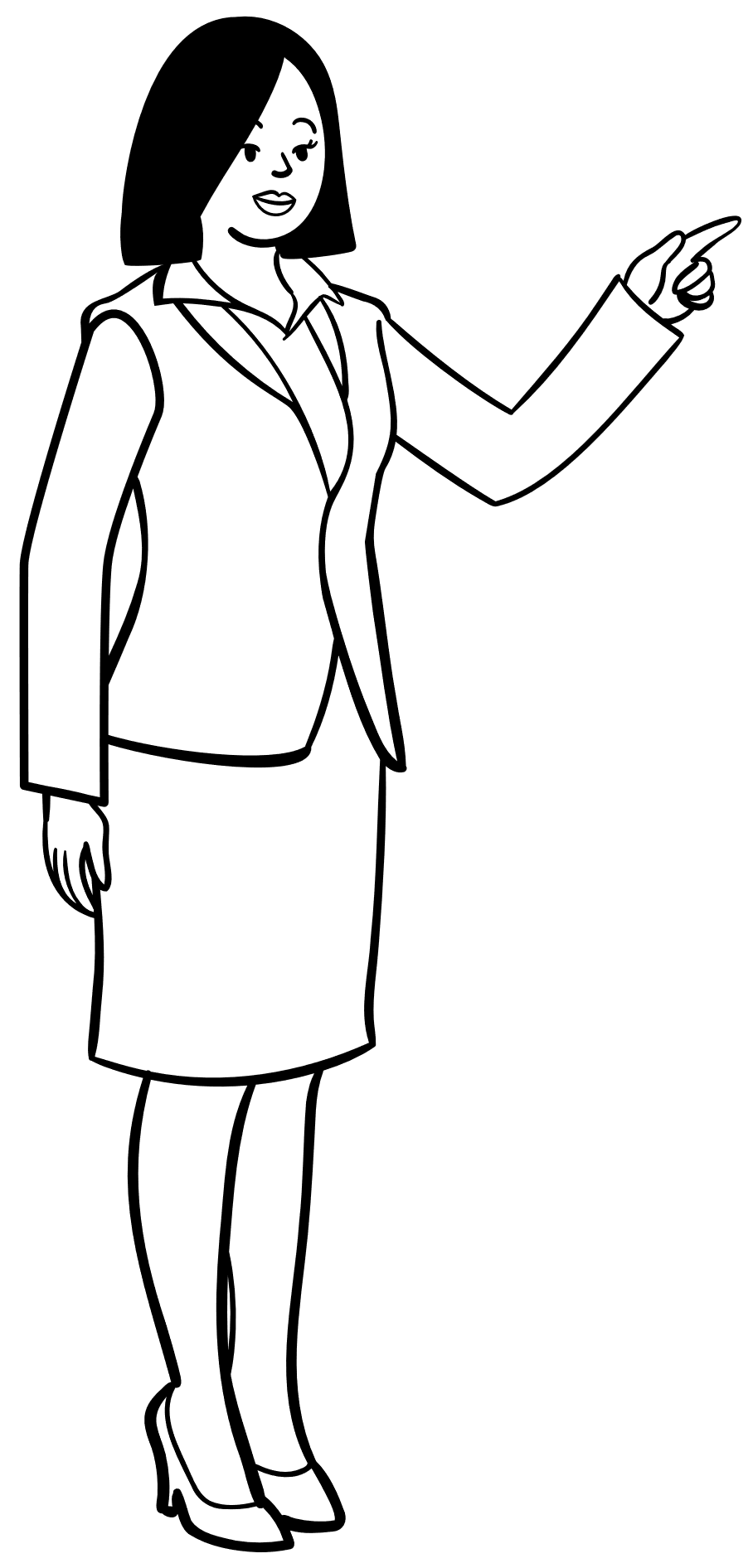 Transmission
Transmission
G2
G1
G3
Bottom-up
19
[Speaker Notes: Exploratory 
Which variables are to be taken in account]
Méthode
Transmission
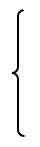 « À quelle fréquence parlez-vous à cet enfant d'événements publiques  ?» (top-down)
« A quelle fréquence ce parent vous parle d’événements personnels ?» (bottom-up)

Importance de la transmission

Interpersonal closeness: Inclusion of Other in the Self Scale (Aron et al., 1992)	
Pour la famille et le transmetteur/recepteur

Fréquence d’intéraction
VI :
Les deux perspectives (bottom-up et top-down)
Écart de deux générations vs. une génération
Événements publiques et personels
Événements avant, et après la naissance du receveur, et récents
20
Top-down vs. Bottom-up
G2 reportent transmettre + à G3 que G3 reportent recevoir de G2
G1 reportent transmettre + à G2 que G2 reportent recevoir de G1
top-down
Pas de difference en tre perception bottom-up et top-down entre G1 et G3
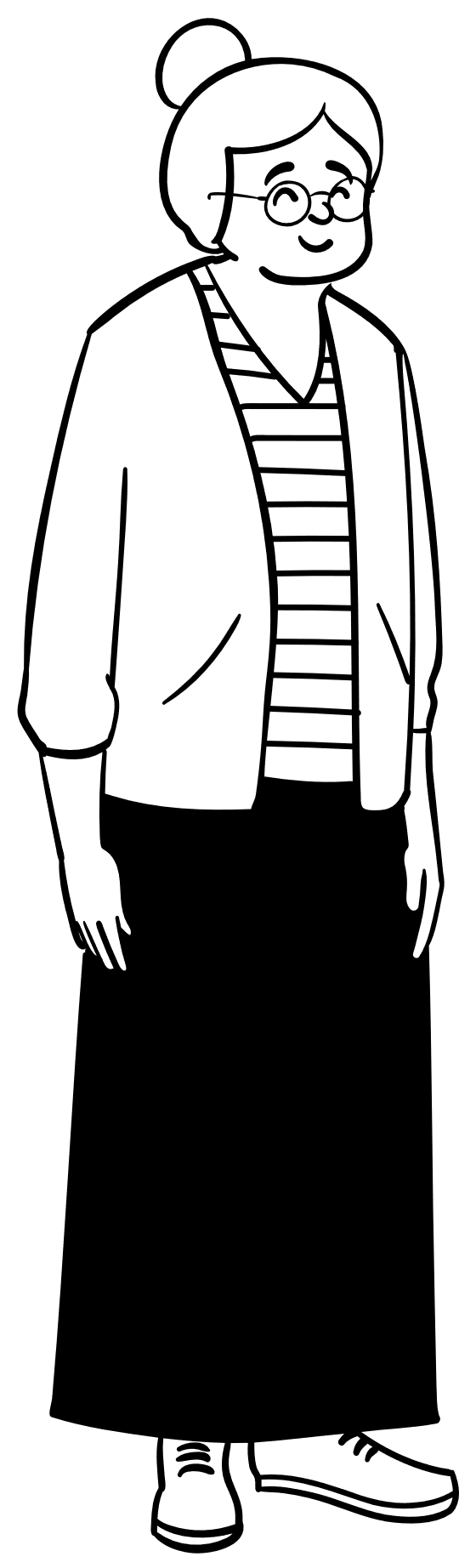 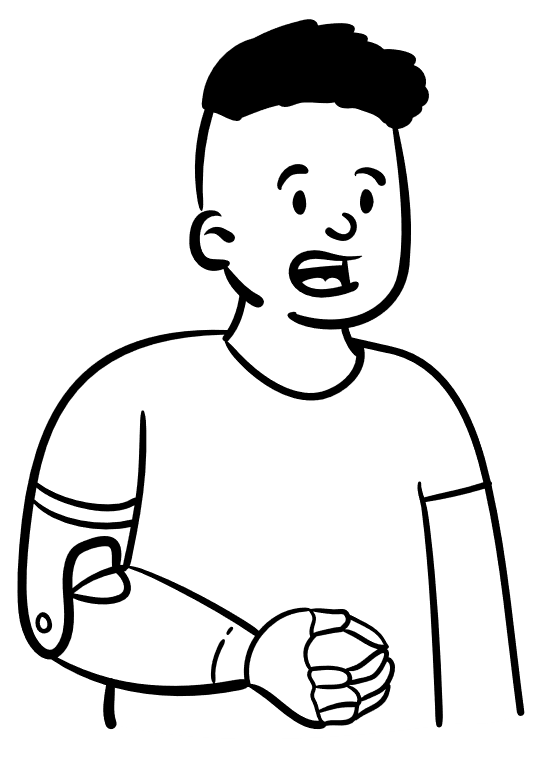 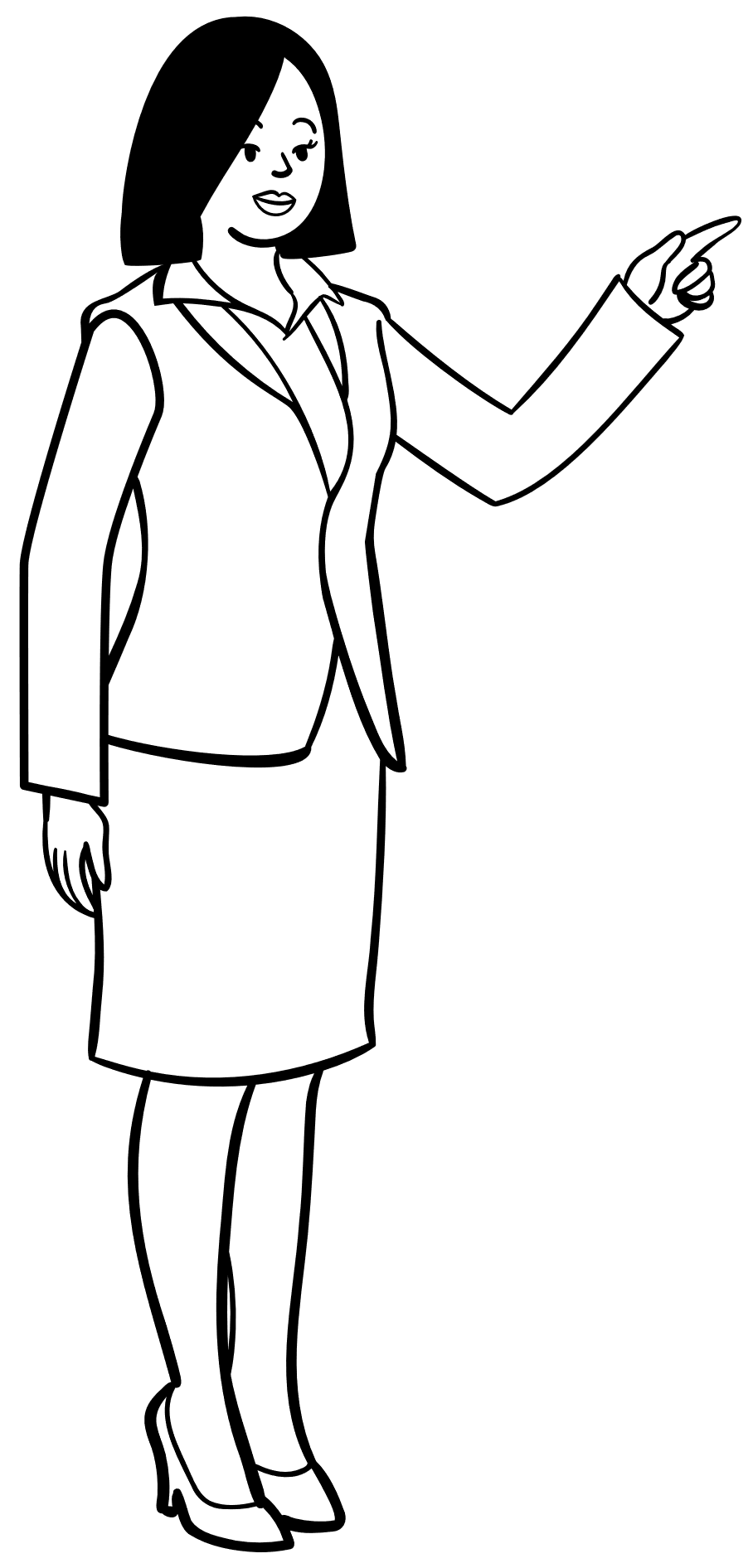 Transmission
Transmission
G2
G1
G3
bottom-up
21
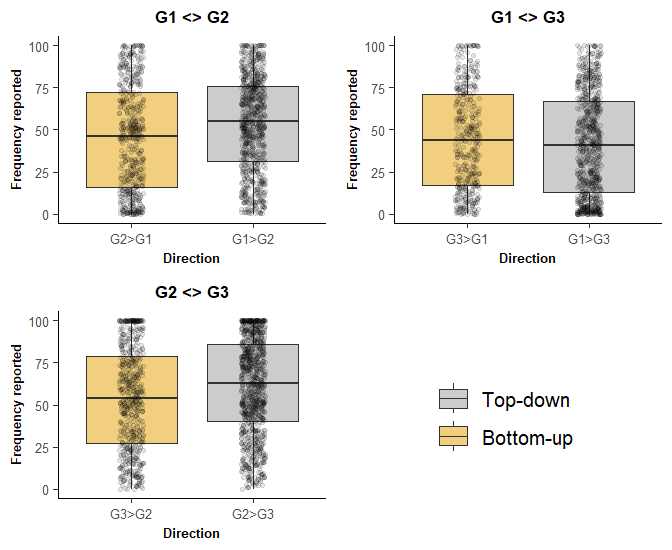 Note. First generation in a duo (e.g. G1G2) is the one rating the transmission to the other generation. Underlined combinations are top-down transmissions.
22
Effet de cohorte ?
G1G2
G2G3
top-down perception
vs.
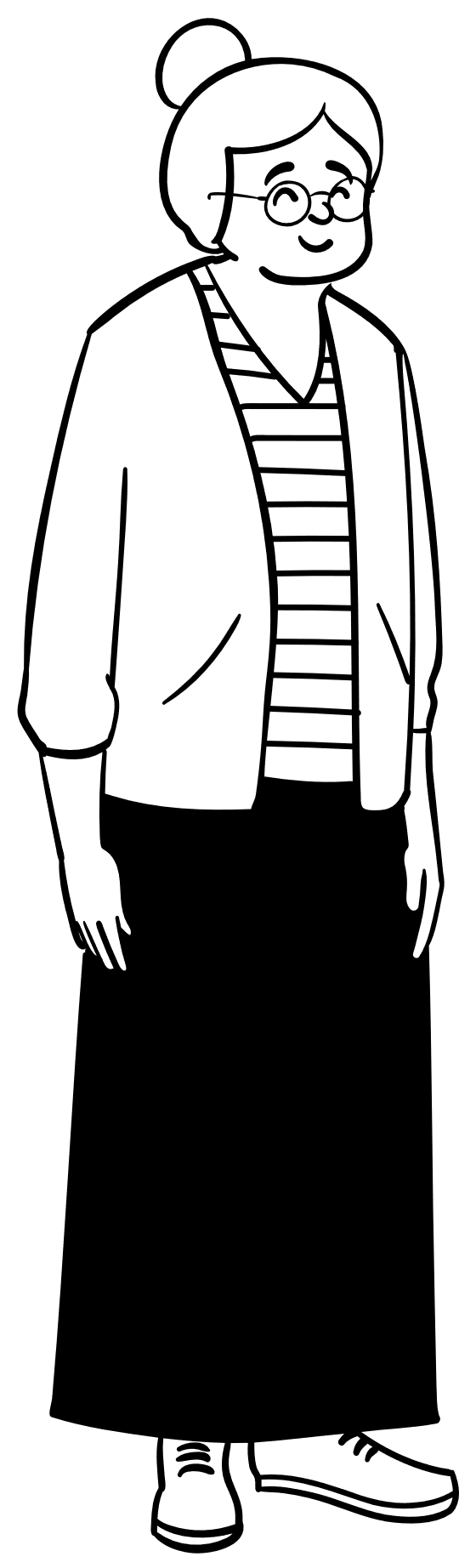 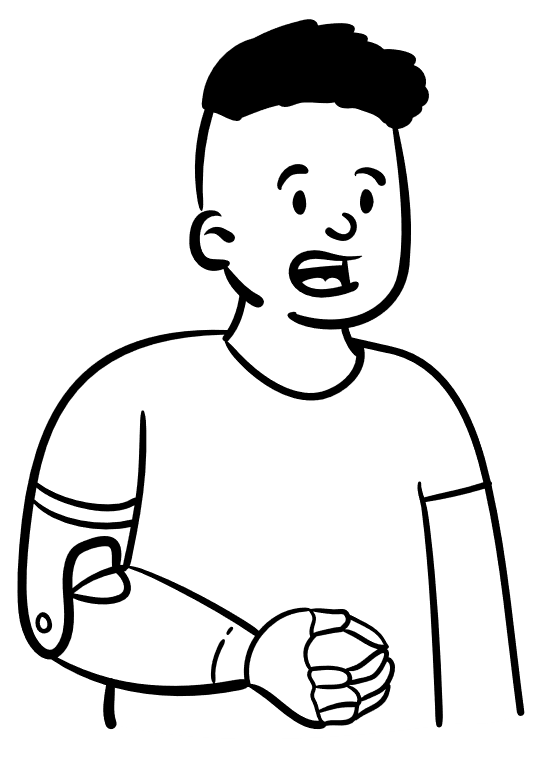 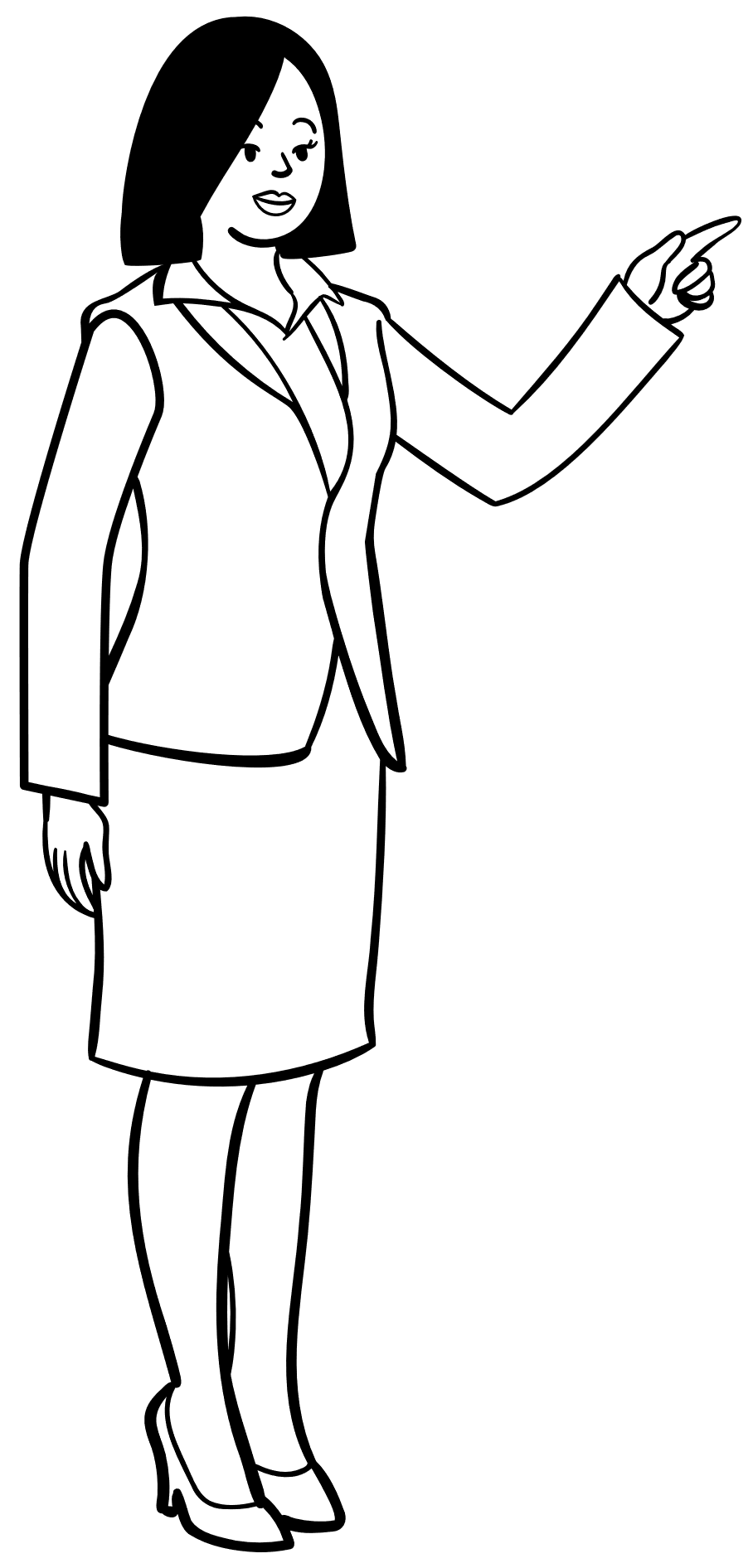 Transmission
Transmission
G2
G1
G3
23
[Speaker Notes: These sociologists generally focused on the concept of ‘social generations’(also called cohorts), which included groups people born around the same time on the premise that because of their common historical–biographical past, they would have a shared world view and a generational consciousness]
Effet de cohorte ?
G1G2
G2G3
top-down perception
vs.
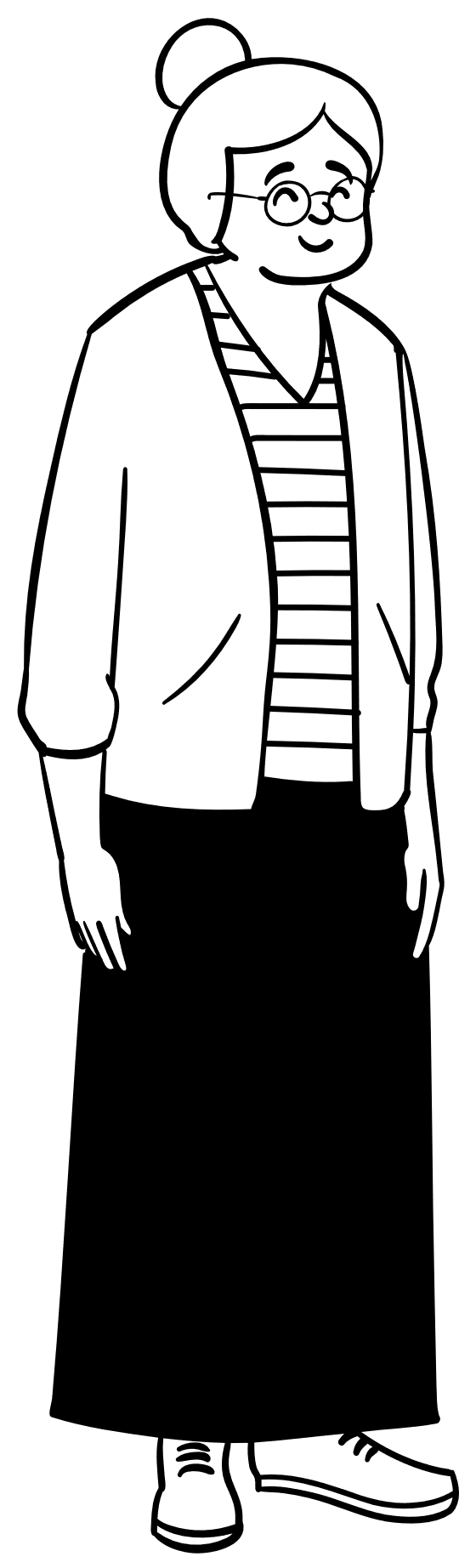 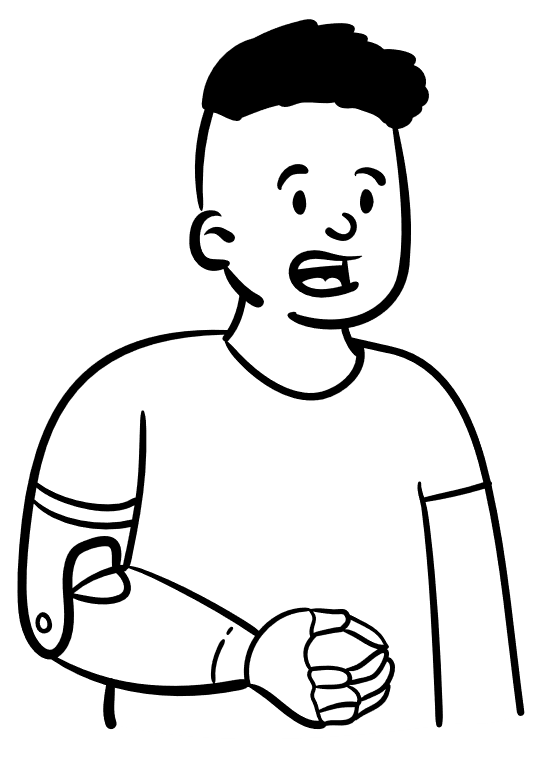 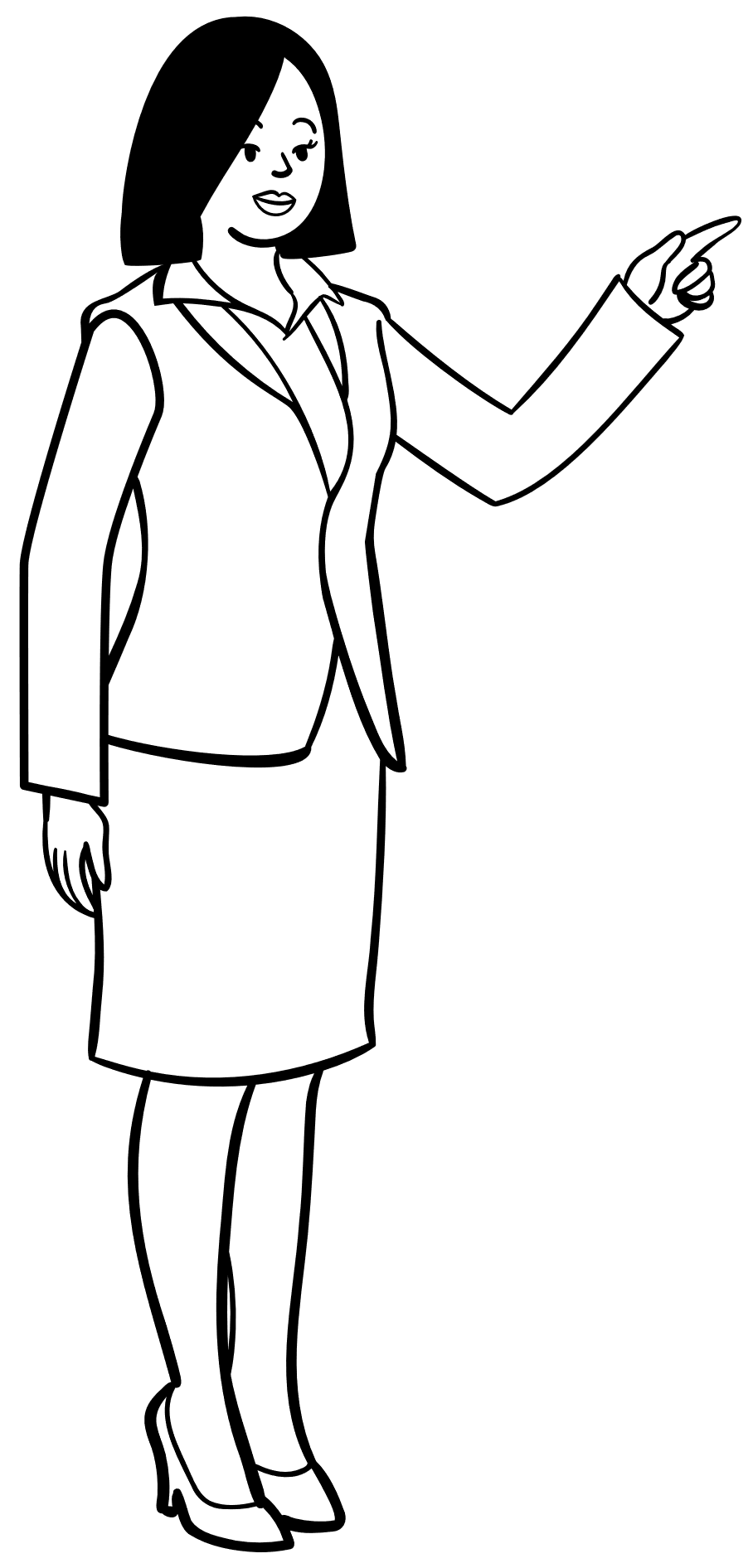 Transmission
Transmission
G2 reportent transmettre + à G2 que G2 reportent transmettre à G3
G2
G1
G3
Effet de l’âge ? 
“Génération sociale” ?
24
[Speaker Notes: These sociologists generally focused on the concept of ‘social generations’(also called cohorts), which included groups people born around the same time on the premise that because of their common historical–biographical past, they would have a shared world view and a generational consciousness]
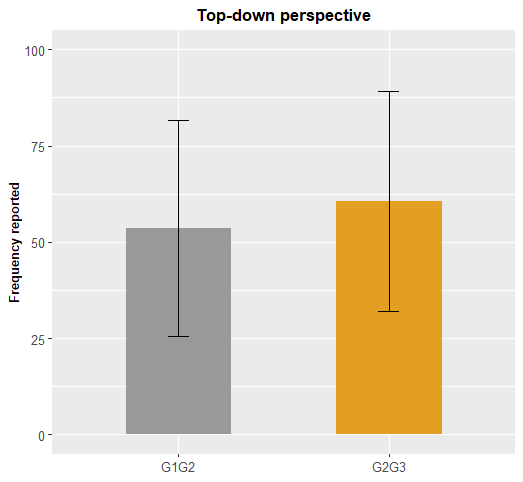 Note. First generation in a duo (e.g. G1G2) is the one rating the transmission to the other generation. Underlined combinations are top-down transmissions.
25
Effet de l’écart de génération ?
top-down perception
2 générations
vs.
1 génération
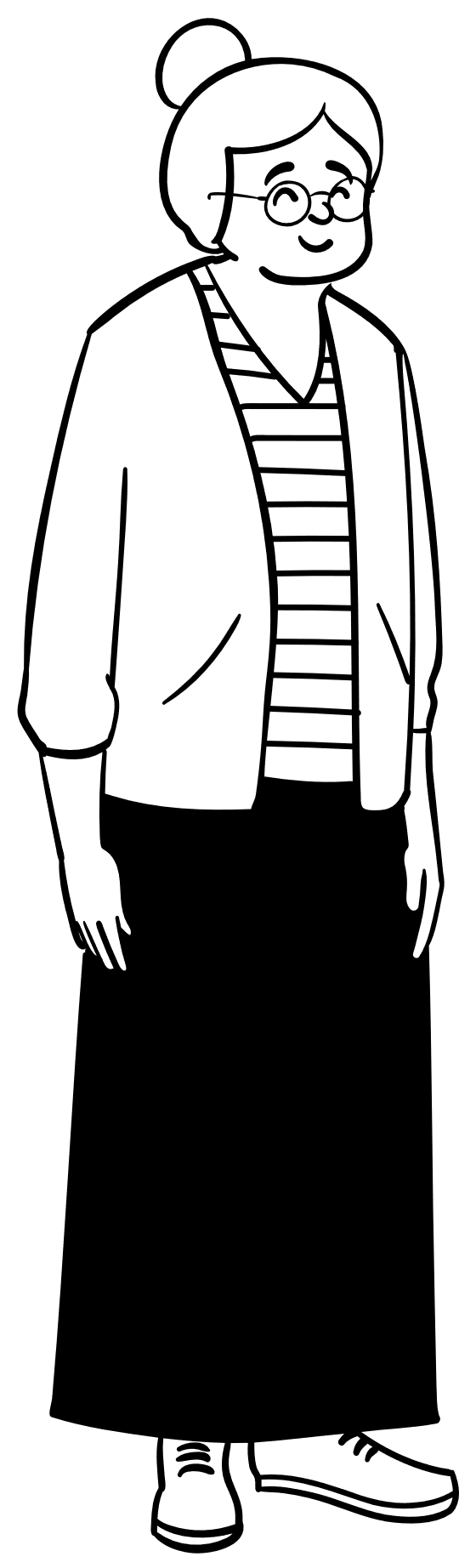 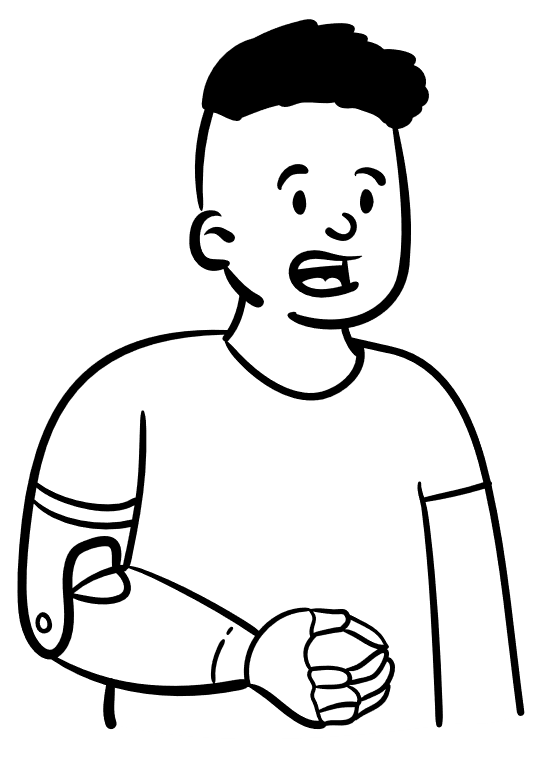 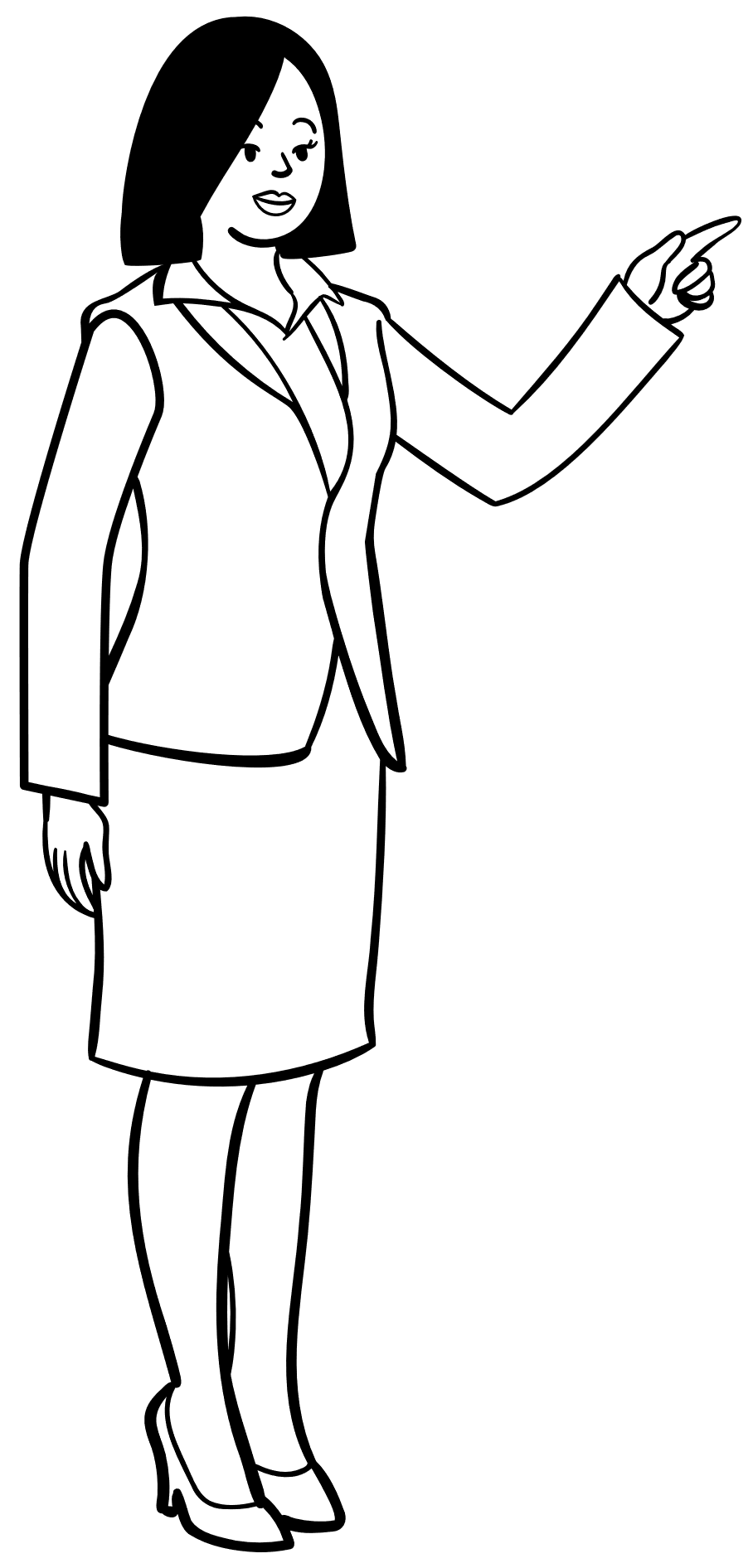 Transmission
Transmission
G2
G1
G3
26
[Speaker Notes: These sociologists generally focused on the concept of ‘social generations’(also called cohorts), which included groups people born around the same time on the premise that because of their common historical–biographical past, they would have a shared world view and a generational consciousness]
Effet de l’écart de génération ?
2 générations
top-down perception
vs.
1 génération
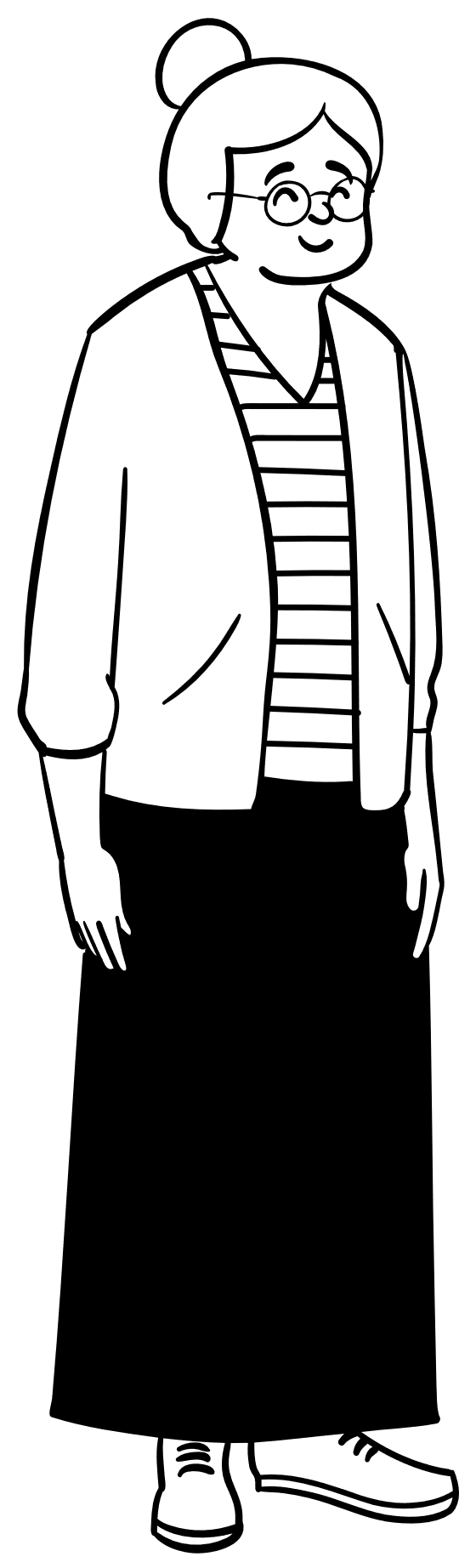 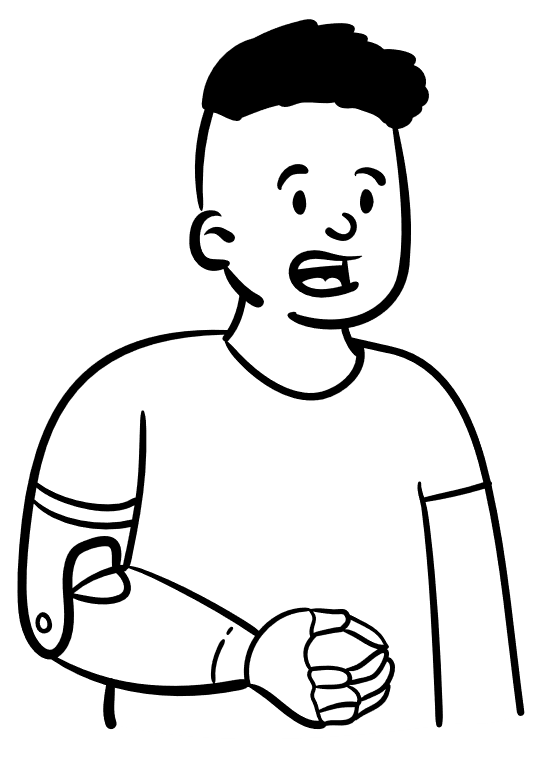 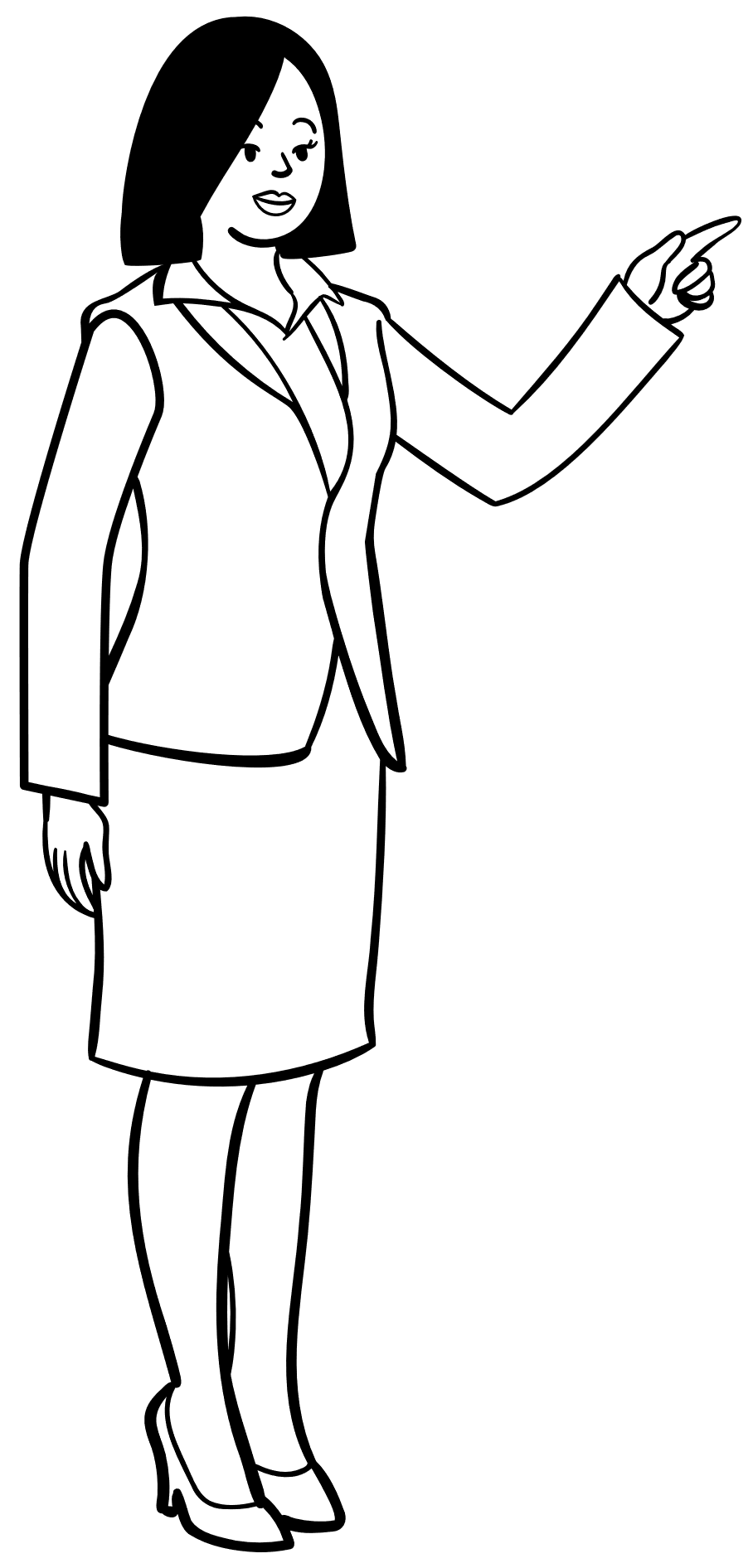 Transmission
Transmission
Plus de transmission reportée lorsqu’une génération d’écart, comparée à deux générations (Cordonnier et al., 2021)
G2
G1
G3
27
[Speaker Notes: These sociologists generally focused on the concept of ‘social generations’(also called cohorts), which included groups people born around the same time on the premise that because of their common historical–biographical past, they would have a shared world view and a generational consciousness]
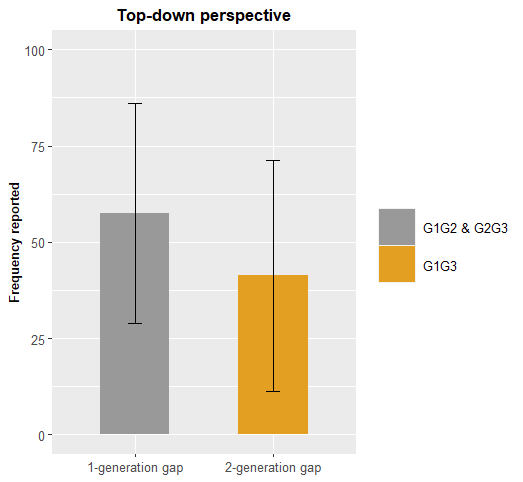 Note. First generation in a duo (e.g. G1G2) is the one rating the transmission to the other generation. Underlined combinations are top-down transmissions.
28
Effet de cohorte
G3G2
G2G1
vs.
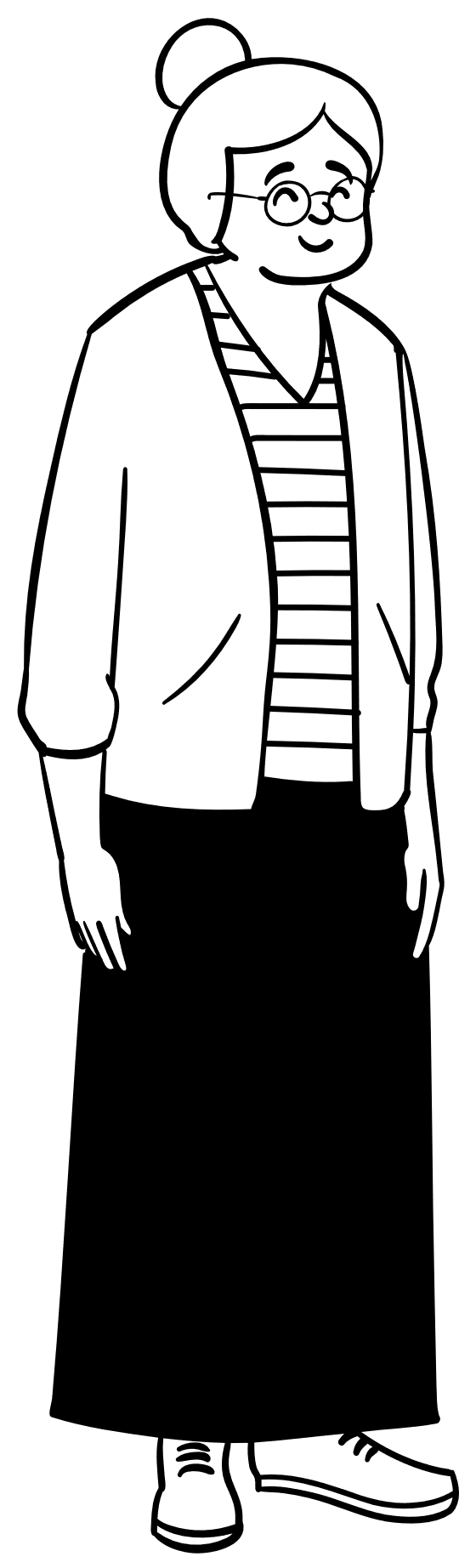 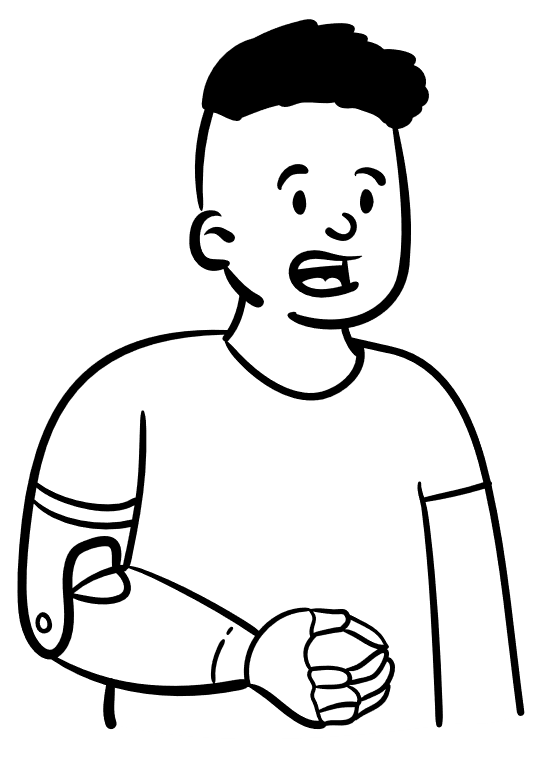 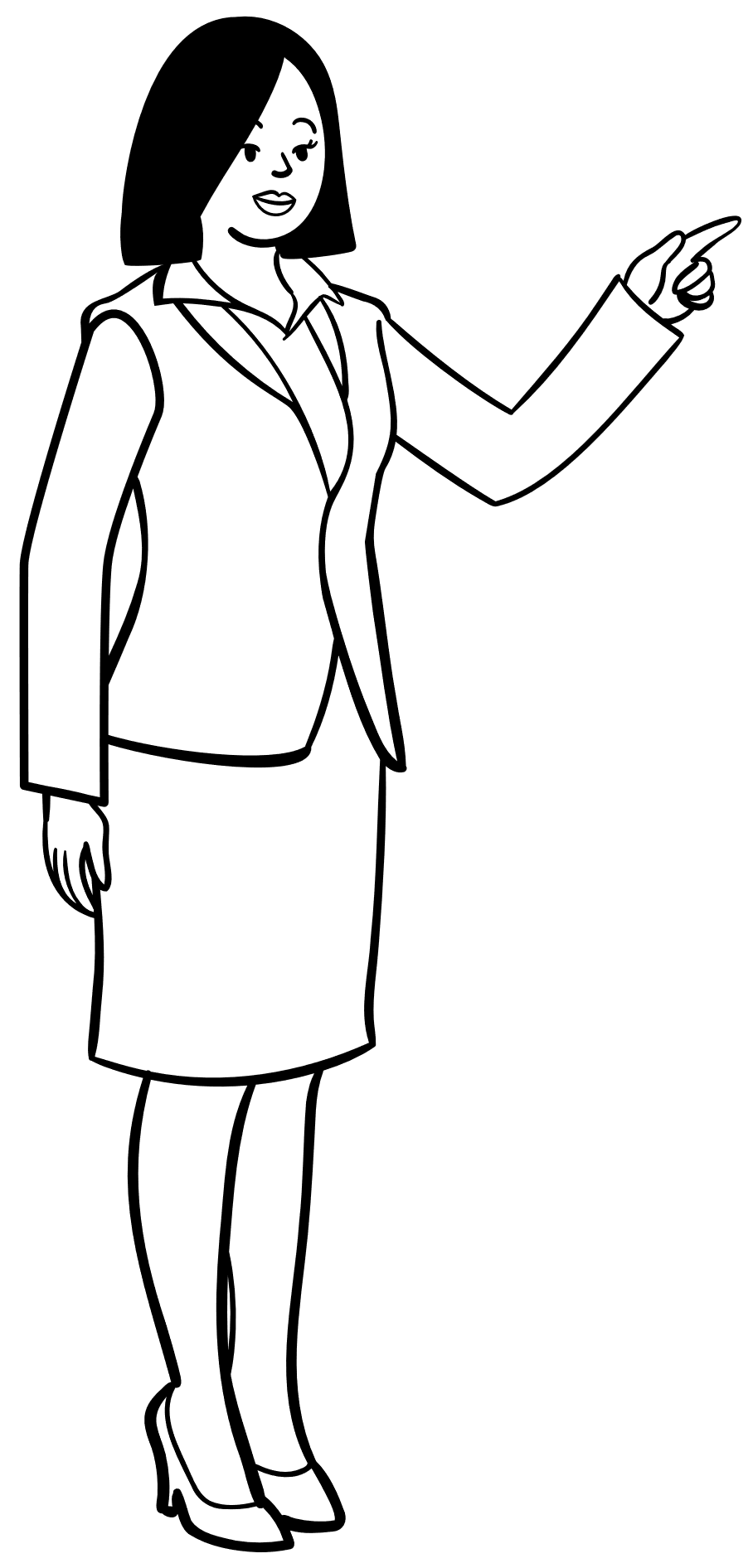 Transmission
Transmission
G3 reportent recevoir plus de G2 que G2 reportent recevoir de G1
G2
G1
G3
Bottom-up transmission
29
[Speaker Notes: These sociologists generally focused on the concept of ‘social generations’(also called cohorts), which included groups people born around the same time on the premise that because of their common historical–biographical past, they would have a shared world view and a generational consciousness]
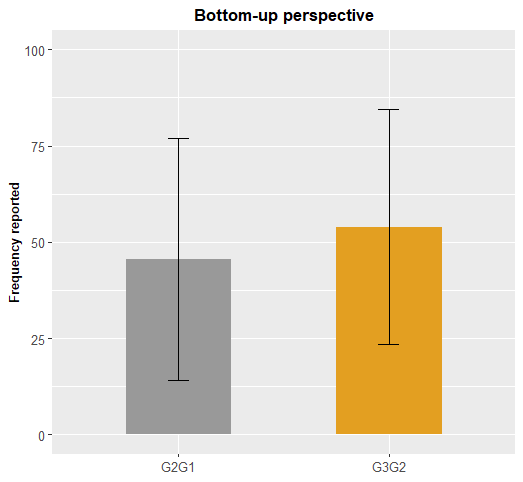 Note. First generation in a duo (e.g. G1G2) is the one rating the transmission to the other generation.
30
Effet d’écart de génération
1 génération
vs.
2 générations
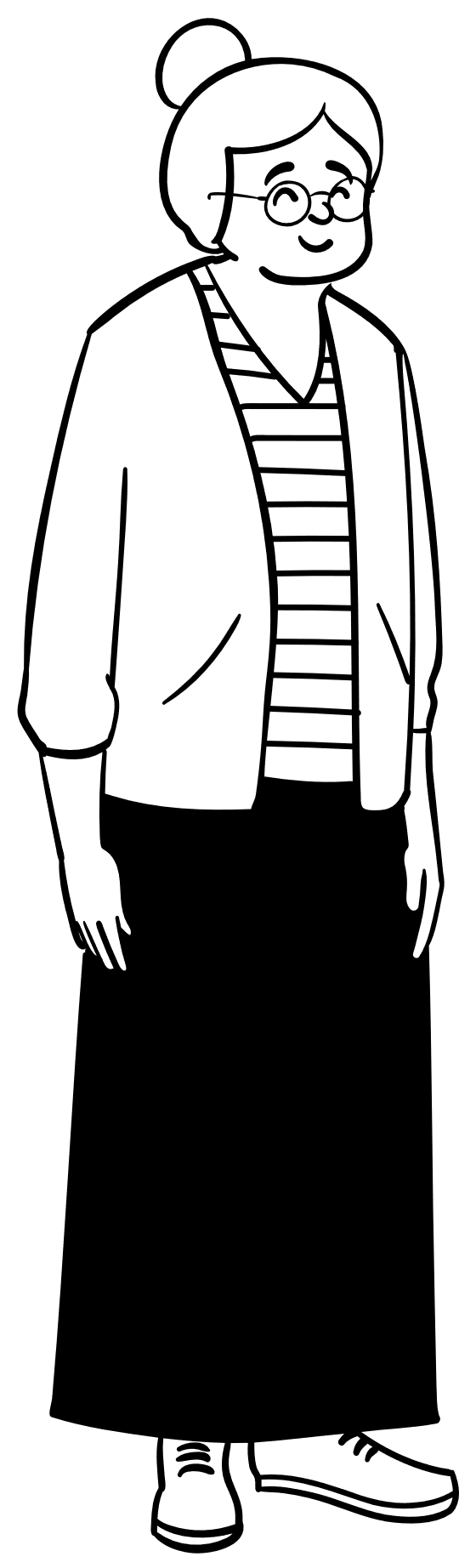 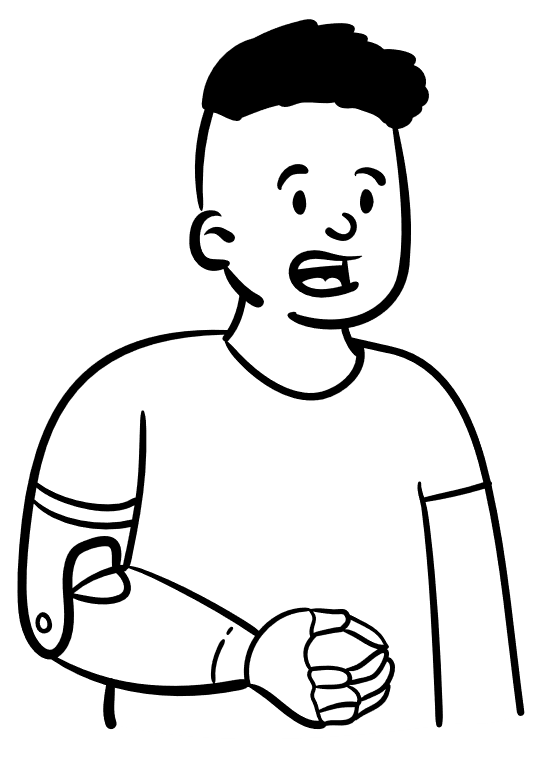 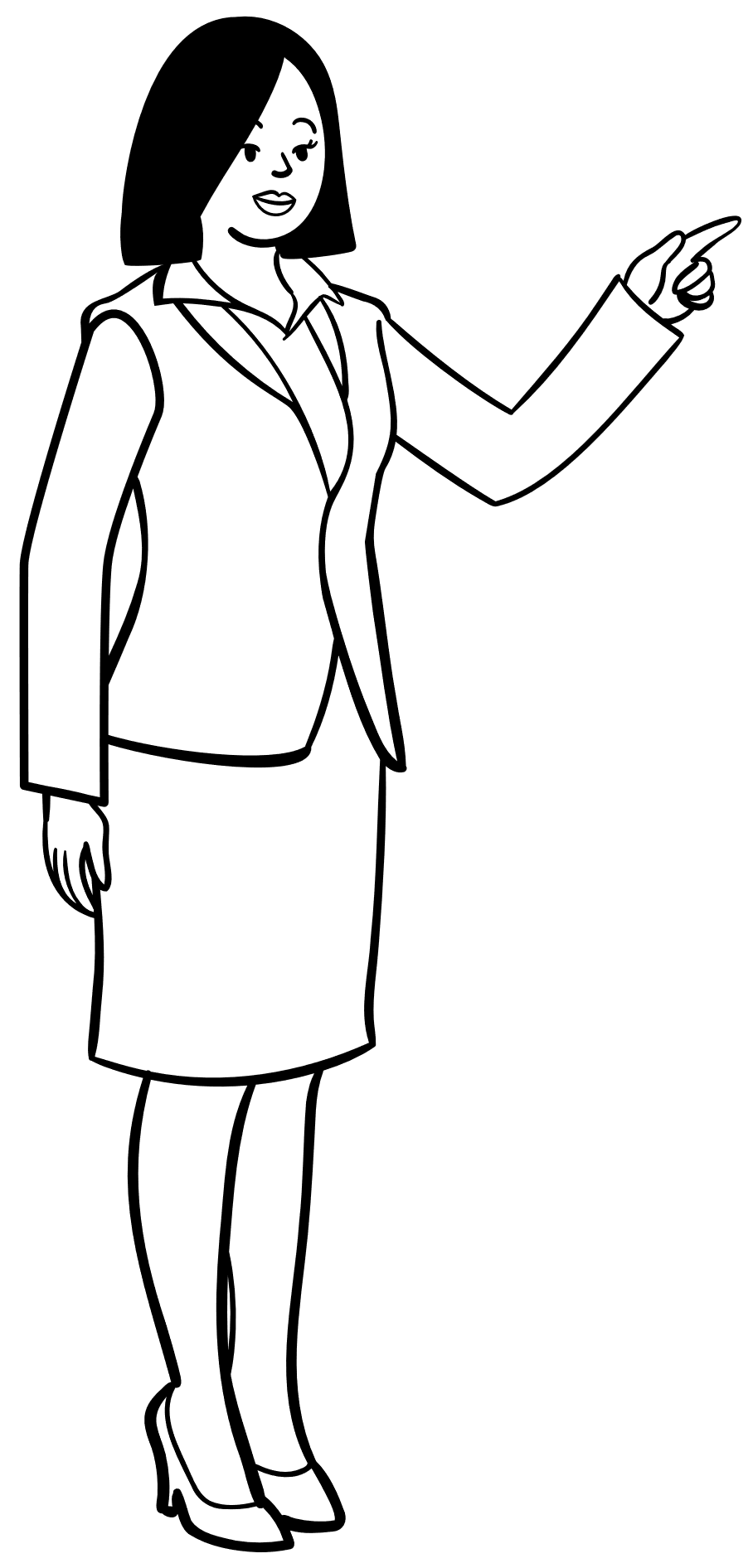 Transmission
Transmission
Plus de transmission lorsqu’une seule génération d’écart
G2
G1
G3
Bottom-up transmission
31
[Speaker Notes: These sociologists generally focused on the concept of ‘social generations’(also called cohorts), which included groups people born around the same time on the premise that because of their common historical–biographical past, they would have a shared world view and a generational consciousness]
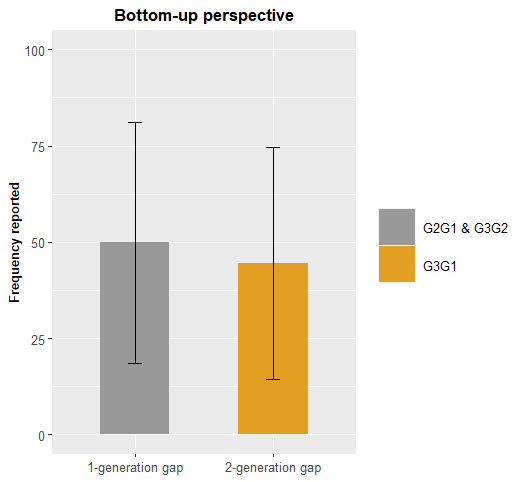 32
33
Beaucoup de données (c’est exploratoire!!!)
Corrélations entre différentes mesures :
transmission et IOS (sentiment de proximité)
transmission and fréquence de communication

Différents types d’événements (publiques vs. personnels)
Préférences de genre
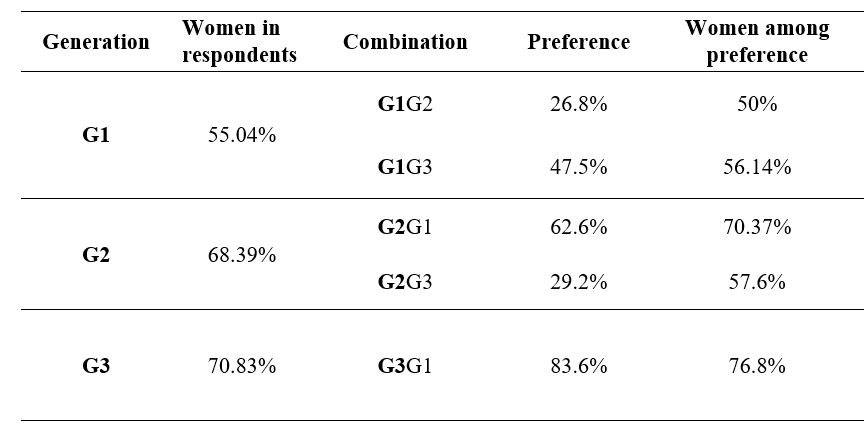 Note. First generation in a duo (e.g. G1G2) is the one rating the transmission to the other generation. Underlined combinations are top-down transmissions.
34
4 études
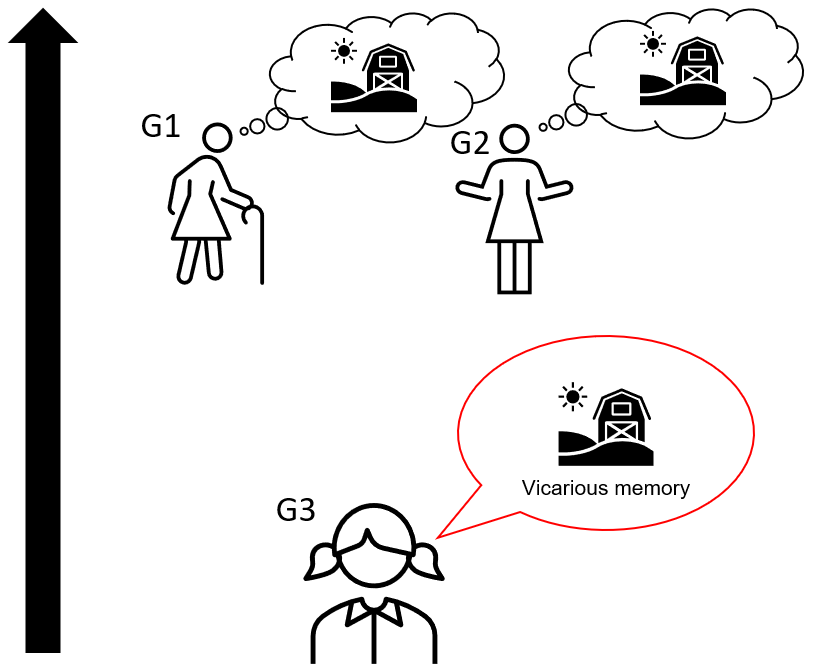 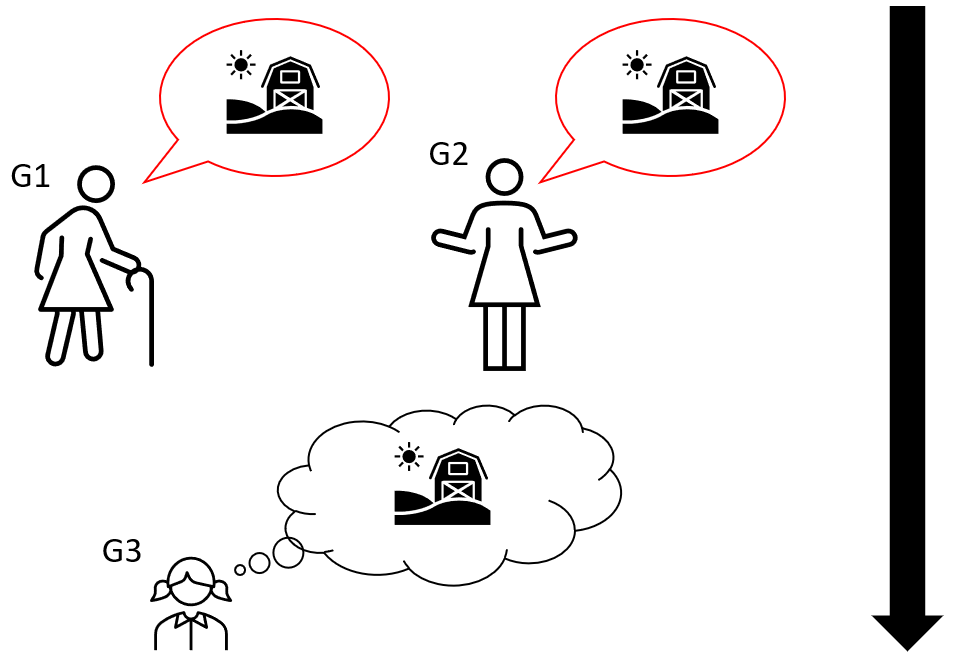 Top-down (transmission)
Bottom-up (mémoire vicariante)
Importance des événements
Importance de l’événement
Valence émotionnelle
Valence émotionnelle
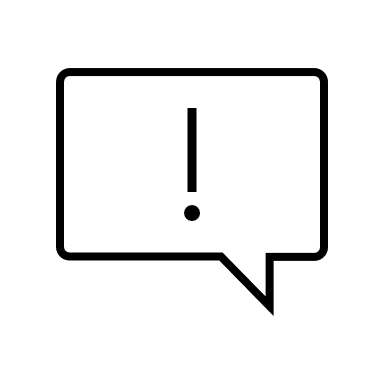 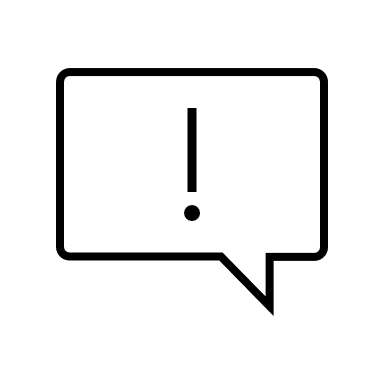 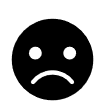 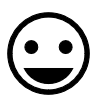 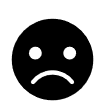 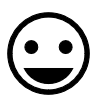 (1)
(2)
(3)
(4)
35
4 études
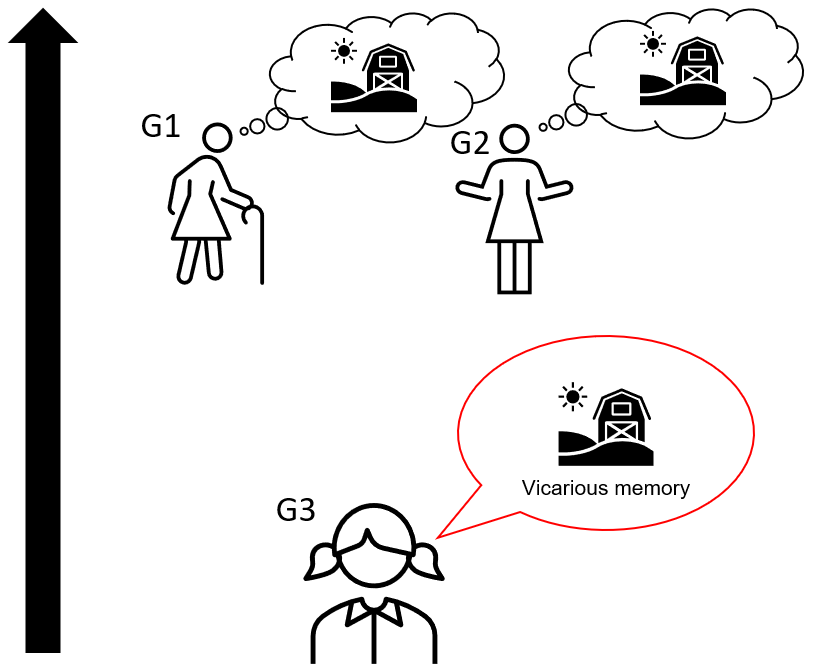 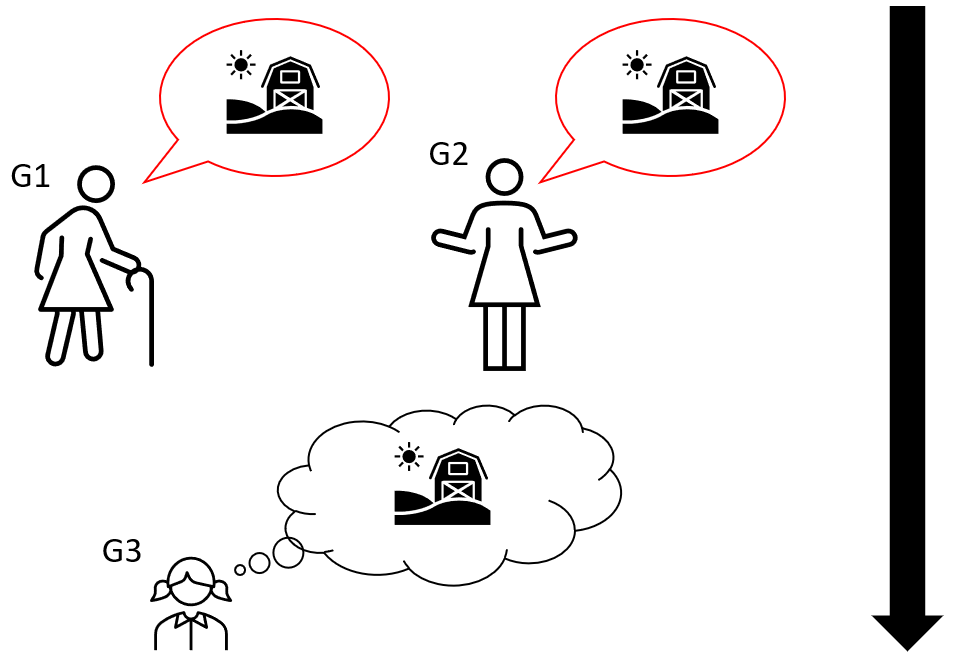 Top-down (transmission)
Bottom-up (mémoire vicariante)
En cours …
Importance des événements
Importance de l’événement
Valence émotionnelle
Valence émotionnelle
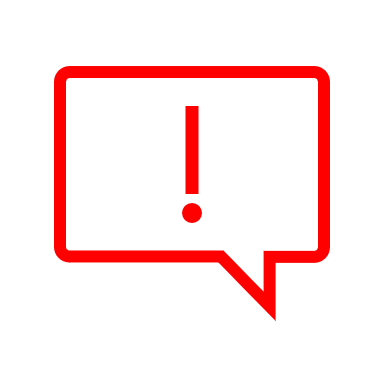 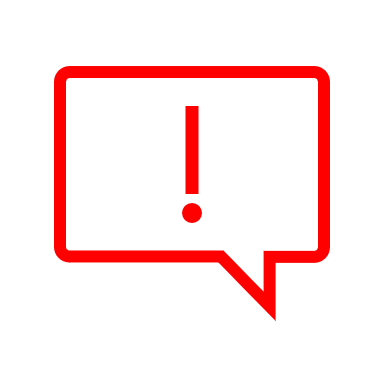 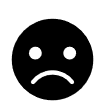 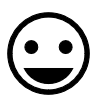 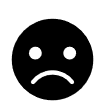 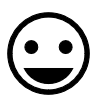 (1)
(2)
(3)
(4)
36
En résumé
Recontextualiser l’étude de la mémoire dans son contexte social

S’intéresser à l’utilisation subjective de la mémoire

Importance des récits (notamment familiaux) chez les individus